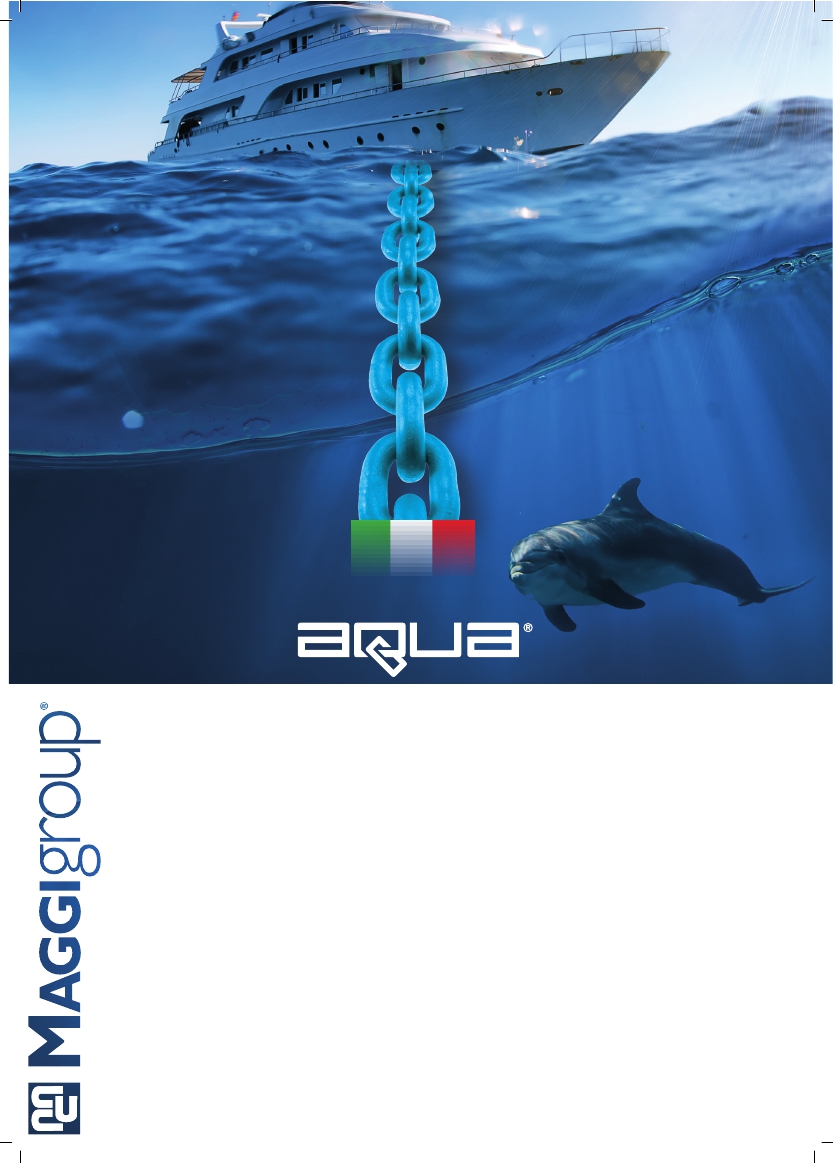 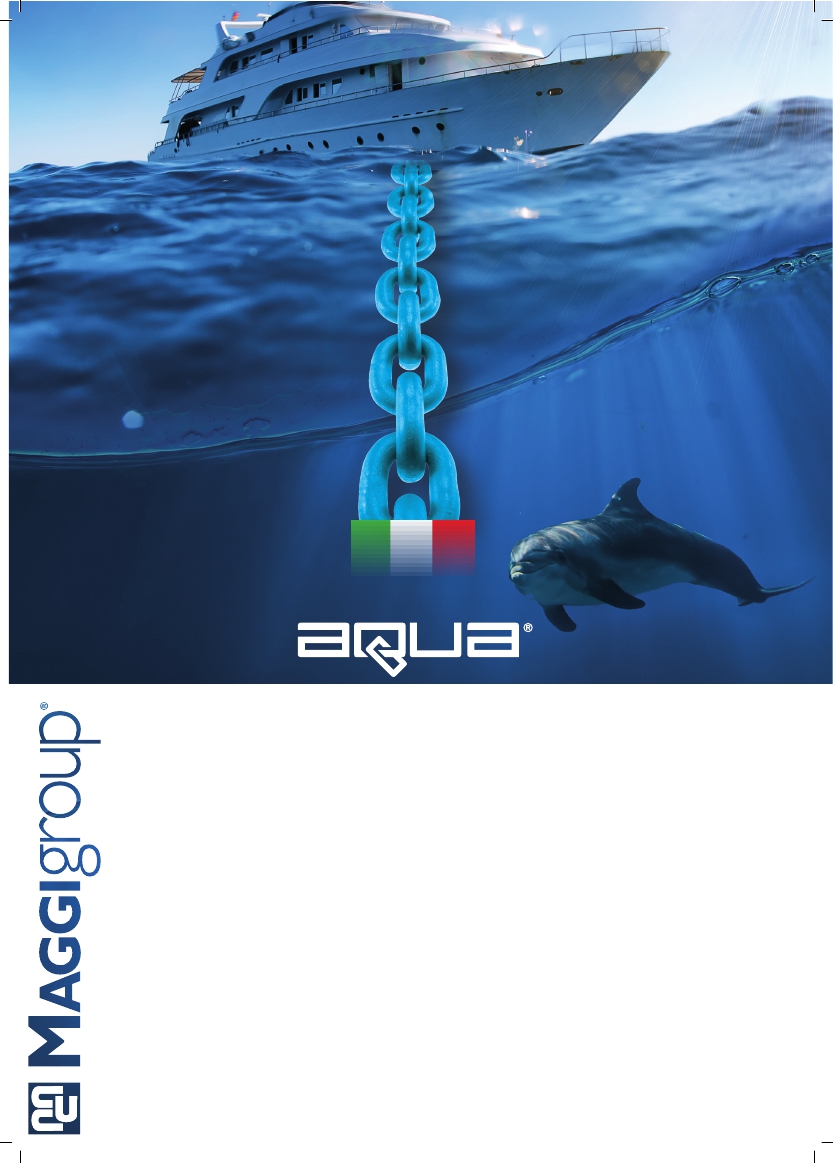 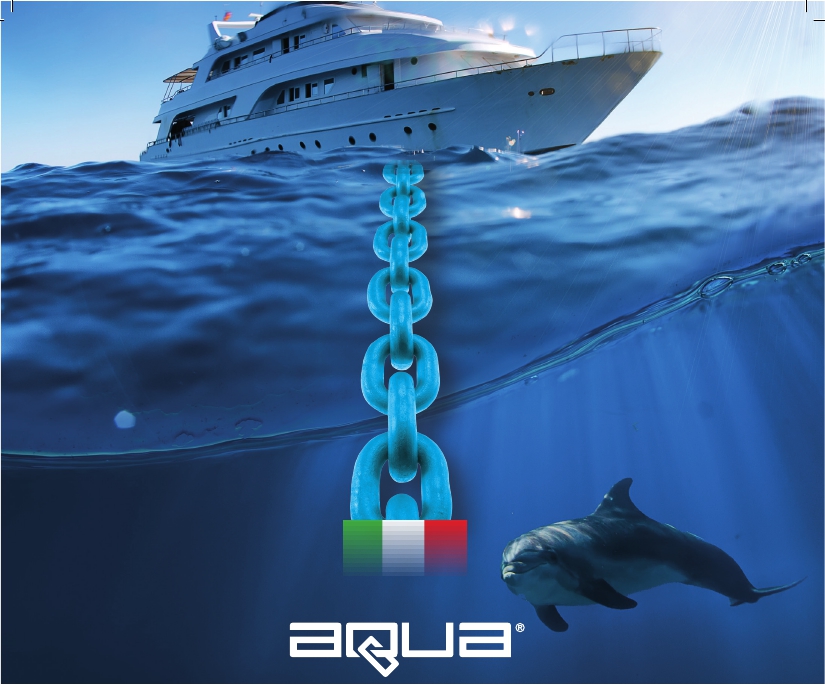 2019
marinechainrange
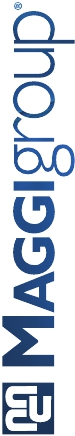 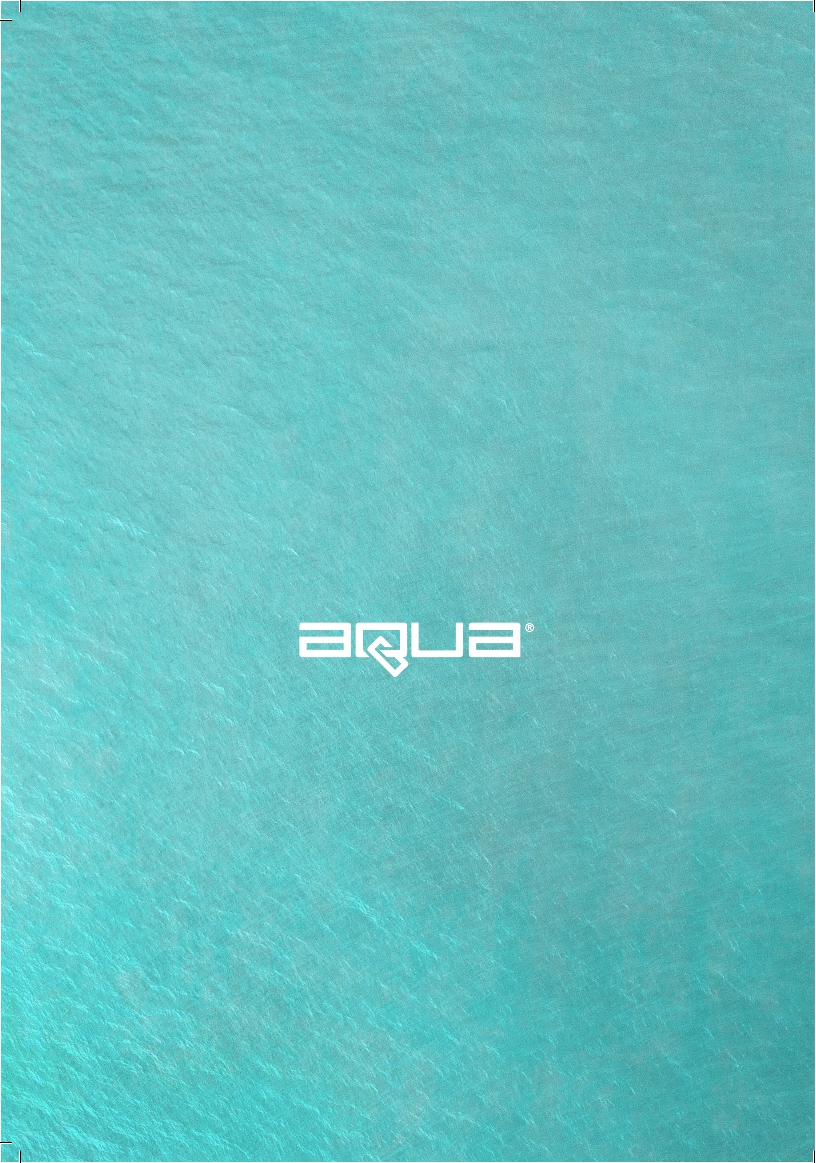 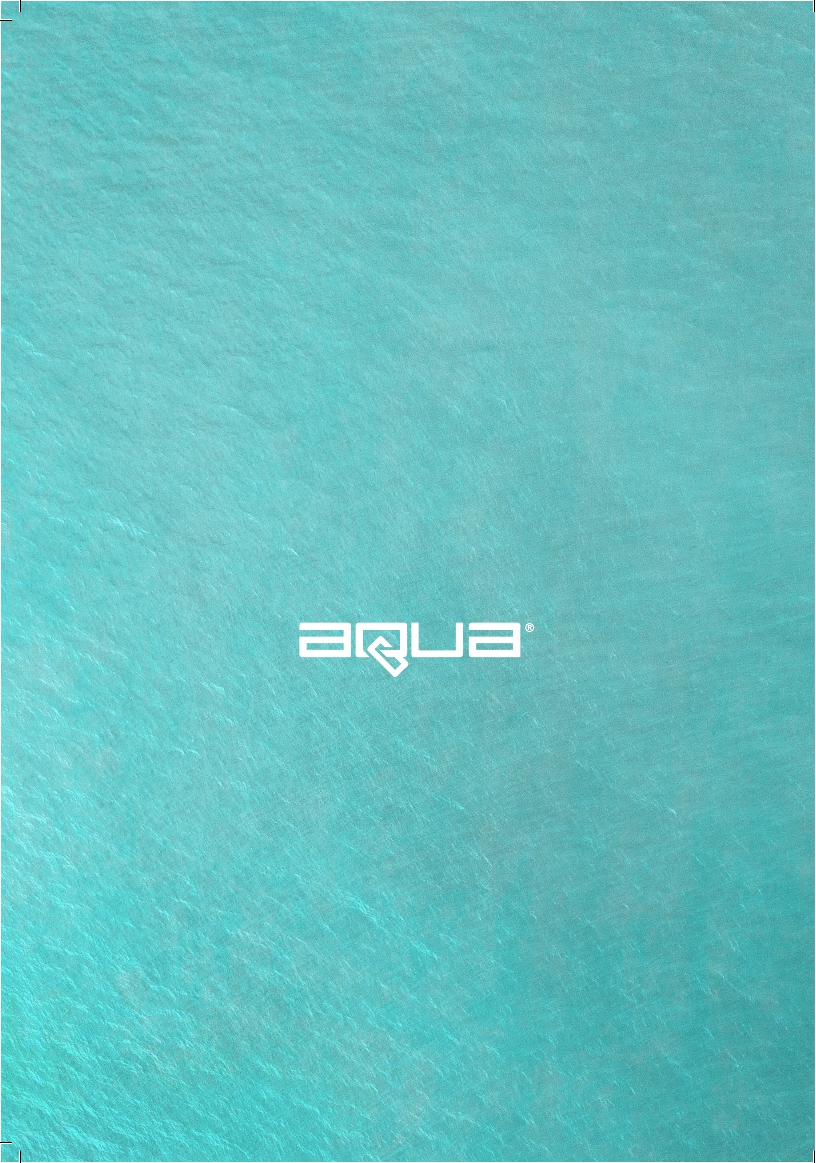 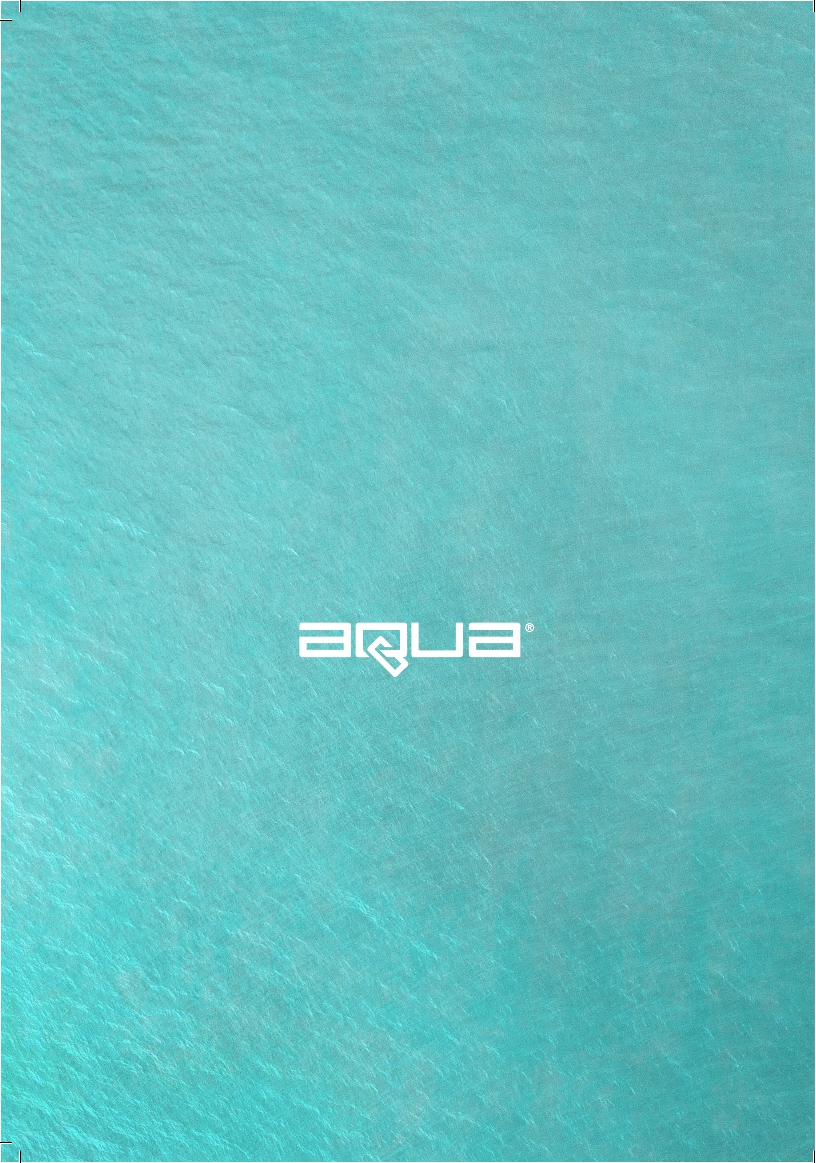 marinechainrange
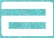 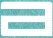 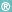 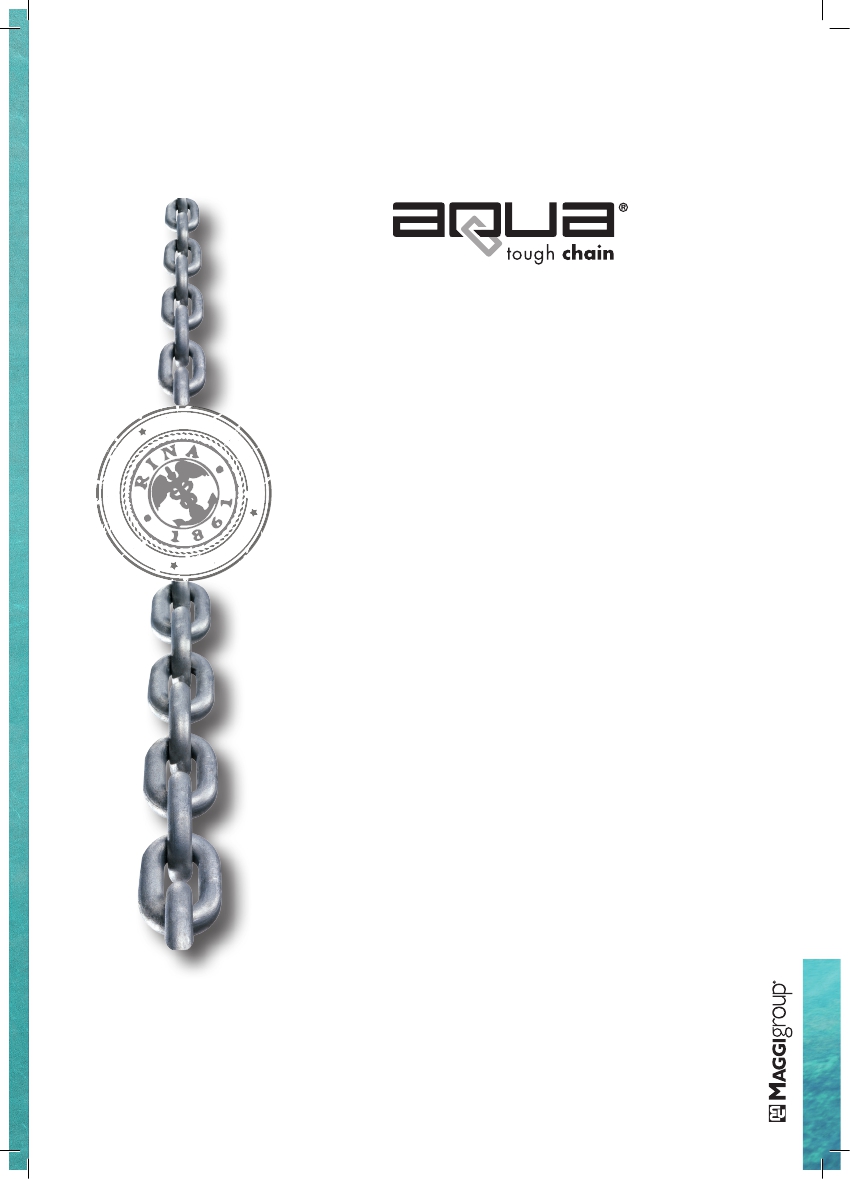 La gamma di cateneAqua
si veste di blu
Maggigroup  non  si  accontenta  di  fornire  soluzioni  standard  nel  mondo
della nautica da diporto.Maggigroup propone i nuovi standard.Dopo aver
introdotto il brandAqua e in particolare la catenaAqua 7 ;primi al mondo
a studiare un sistema tecnico di downsizing per le catene calibrate delle
ancore con l’obbiettivo di ridurre pesi e volumi a bordo,  oggi Maggigroup
propone , di nuovo con spirito innovativo , il sistema duplex di zincatura
e verniciatura applicato alle linee d’ancora. Lo staff di ricerca di Maggi è
riuscito a trovare l’equilibrio tra calibratura della catena, finitura superficia-
le della zincatura a caldo e resistenza alla corrosione ed abrasione della
vernice.Aqua si veste di blu per portare più sicurezza e durata a bordo.
Aqua chains range
is blue-dressed
Maggigroup is not only providing standard solutions in the yachting world.Mag-
gigroup is launching whole new standards.
After introducing theAqua brand and in particular theAqua 7 chain;first in the
world to study a technical system of downsizing for the calibrated chains of the
anchors with the aim of reducing weights and volumes on board, today Mag-
gigroup proposes, again with an innovative spirit, the duplex galvanizing and
painting system applied to the anchor lines. Maggi’s research staff managed
to find the balance between calibration of the chain, hot galvanizing surface
finishing ,corrosion resistance and paint abrasion.Aqua is blue-dressed to bring
more safety and durability on board.
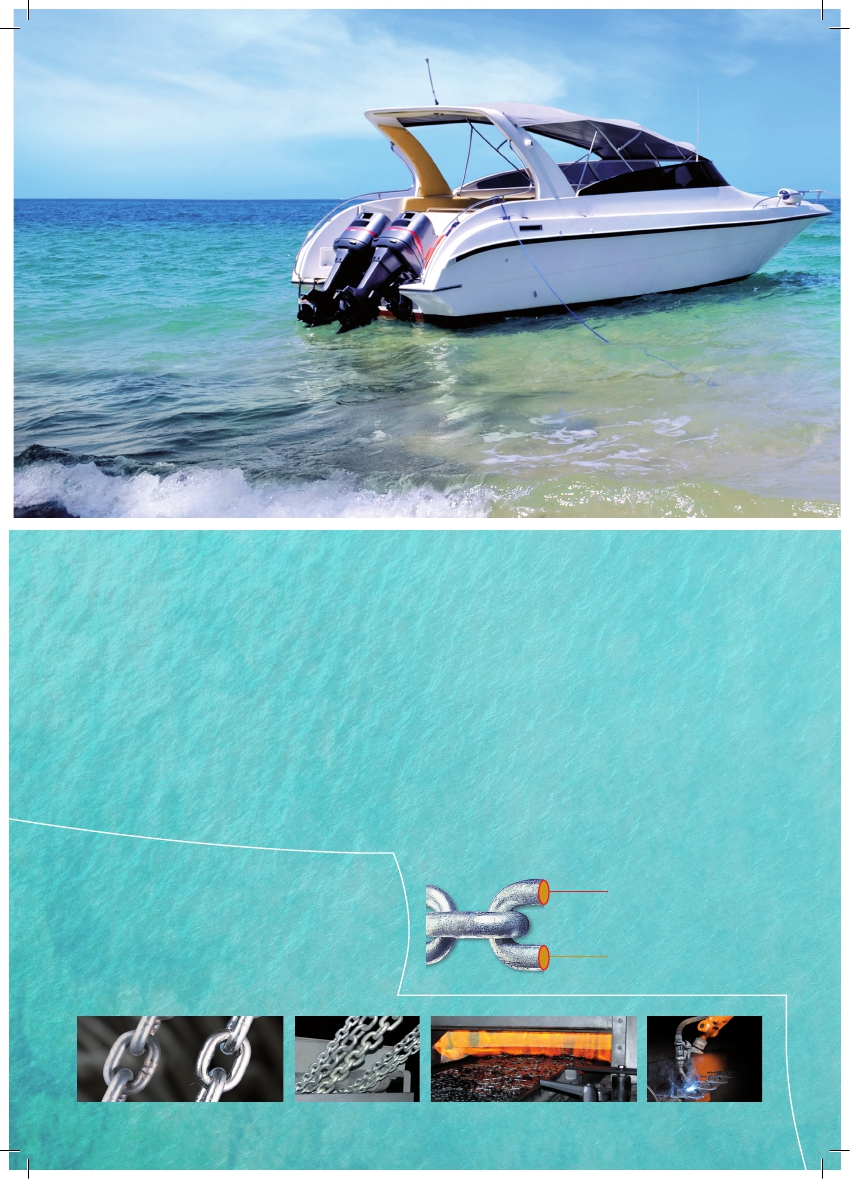 Dalla Qualità normata alla Qualità certificata


	La  gestione  integrale  del  processo  produttivo  MADE  IN  ITALY  ci
	permette di  controllare gli aspetti qualitativi che  determinano le  per-
	formance diAQUA.
	AQUA non si limita a rispondere alle esigenze delle normative riguar-
	danti  le  catene  calibrate  per  ancora  (grado  30)  ma  va  oltre  offrendo
	maggiori  prestazioni meccaniche fin dalla gamma base,elevando i para-
	metri di riferimento del settore.
	AQUA4 porta infatti da grado 30 a grado 40 la resistenza alla rottura
	richiesta dalle normative tedesche, mentre AQUA7 la porta addirittura
	a grado 70. Inoltre per tutte le catene AQUA è possibile richiedere la
	certificazione RINA della singola tesa acquistata.
La qualità certificata dei prodottiAQUA  e la loro superiore affidabilità,
nascono dalle scelte che riguardano gli acciai impiegati,dalle lavorazioni
capaci di conferire maggiore resistenza al materiale e dai trattamenti
superficiali realizzati per opporsi  alla corrosione nelle severe condizio-
ni imposte dall’ambiente salino.
The certified quality of AQUA products and their superior reliability are assu-
red by the steels selected, the processes used to improve material strength
and the surface treatments applied to fight corrosion in the harsh conditions
associated with sea water.
AQUA è una catena zincata a caldo
con 60 micron di spessore di zinco
AQUA is a chain galvanised with a 60
micron thick zinc layer

AQUA è una catena realizzata in accia-
io alto legato e trattata termicamente
AQUA is made from high alloy and ther-
mally treated steel
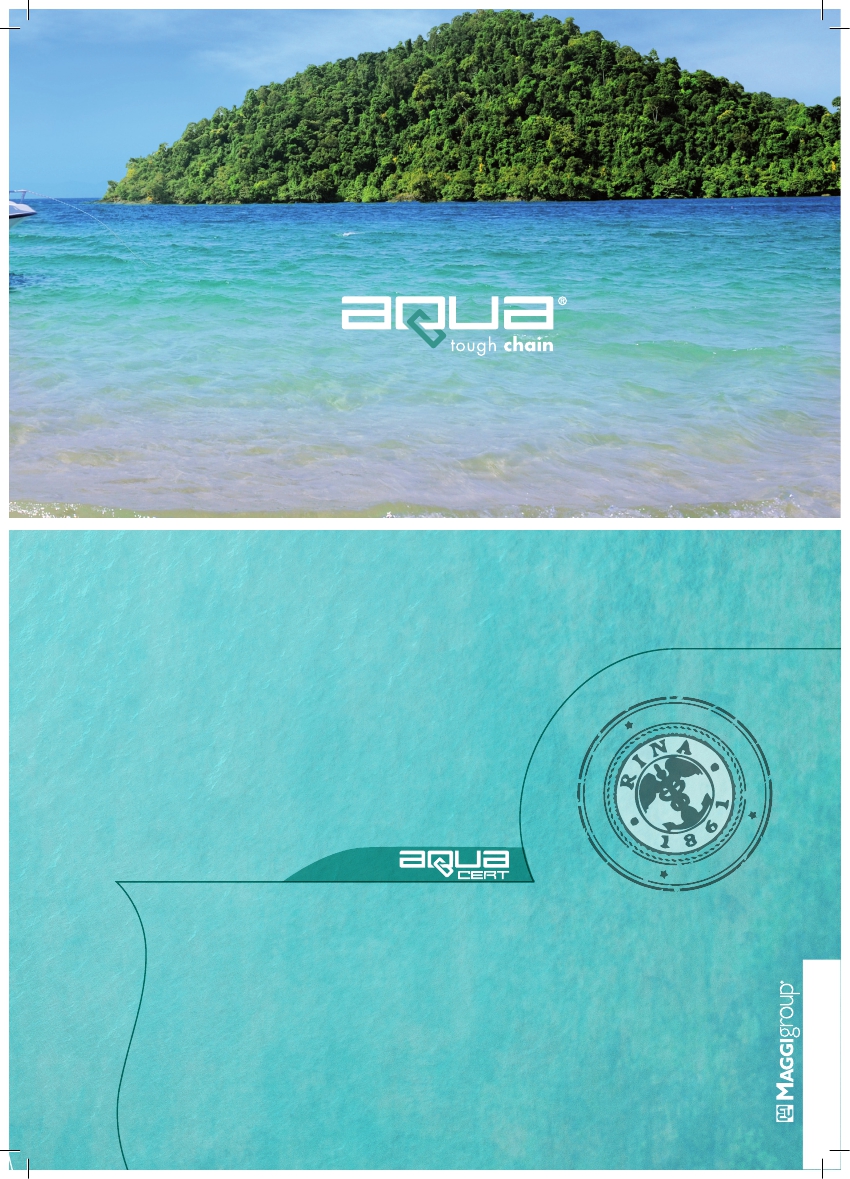 From standard-compliant to certified Quality


Our manufacturing process,entirely MADE IN ITALY,allows us to check all
quality issues,which determineAQUA performance.
The AQUA range not only meets the standards required for calibrated anchor
chains (grade 30) but also offers an improved mechanical performance star-
ting from the basic range,thus raising the industry benchmark parameters.
AQUA4,in fact,raises the tensile strength from grade 30 to grade 40,required
by German standards,whilstAQUA7 further raises it to grade 70.
In addition, all AQUA chains can be supplied with RINA certification for each
stretched length purchased.
I vantaggi di una catena certificata
Maggigroup® sottopone al collaudo le
proprie catene nautiche per ancorag-
gio,attestandolalororispondenzaalle
specifiche richieste dal RINA.
Preferire   la   qualità  AQUA   significa
avere la tranquillità di utilizzare cate-
ne con livelli di resistenza elevati che
hanno superato severe verifiche.
The benefits of a certified chain

Maggigroup tests its boat anchor chains
and certifies their compliance with RINA
standard specifications.
Choosing  AQUA  quality  means  having
the peace of mind of using highly resi-
stant   chains,  which   have   successfully
passed stringent tests.
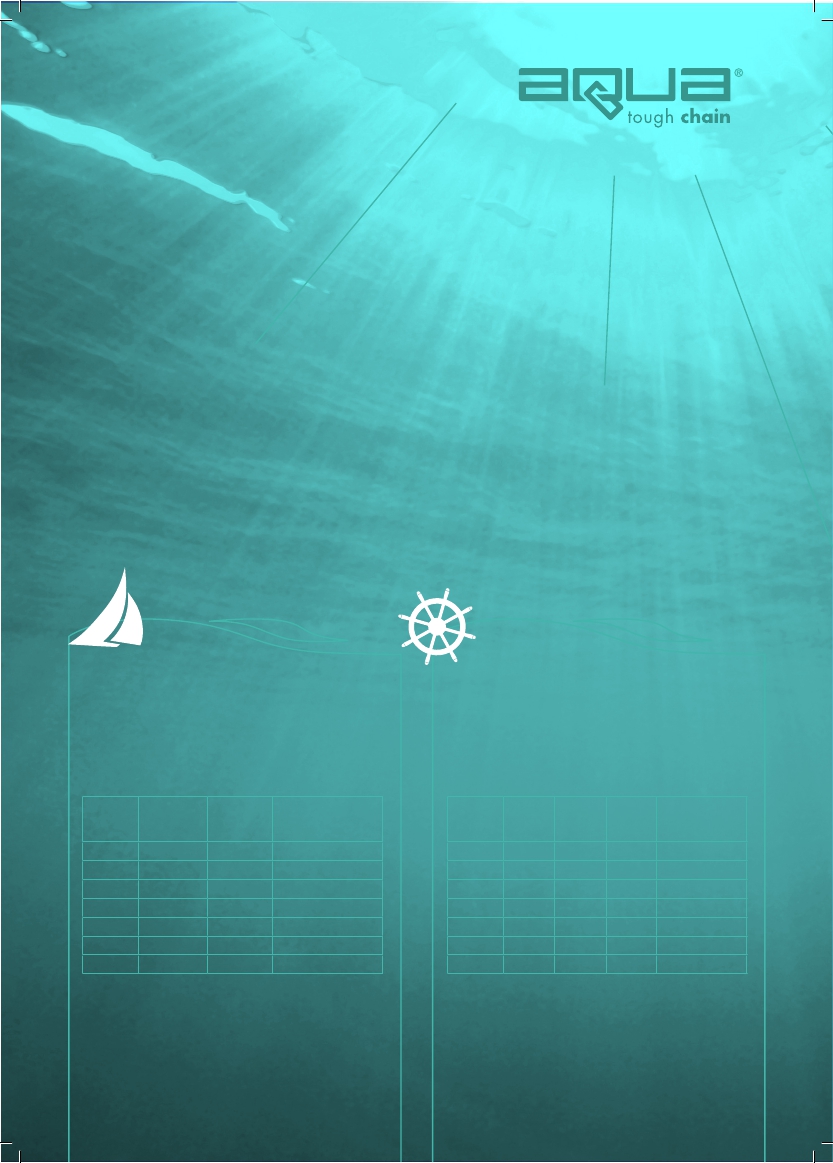 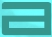 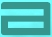 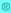 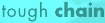 Soluzioni intelligenti per il tuo natante
	Per dimensionare la corretta catena a bordo occorre saper operare
	le corrette scelte progettuali legate a stazza,velocità,spazio disponibi-
	le del natante e considerare questi parametri in tutte le condizioni di
	navigazione.Occorre in pratica dotarsi di un esperto consulente che
	conosca in modo approfondito i problemi legati all’ancoraggio di ca-
	tene e che sappia offrire soluzioni adeguate a problemi concreti quali
	la necessità di variare pesi,lunghezze,volumi e strutture sul natante…
	La soluzioneAQUA7 fa di voi il progettista del sistema di fonda della
	vostra imbarcazione.
	www.aquachain.it
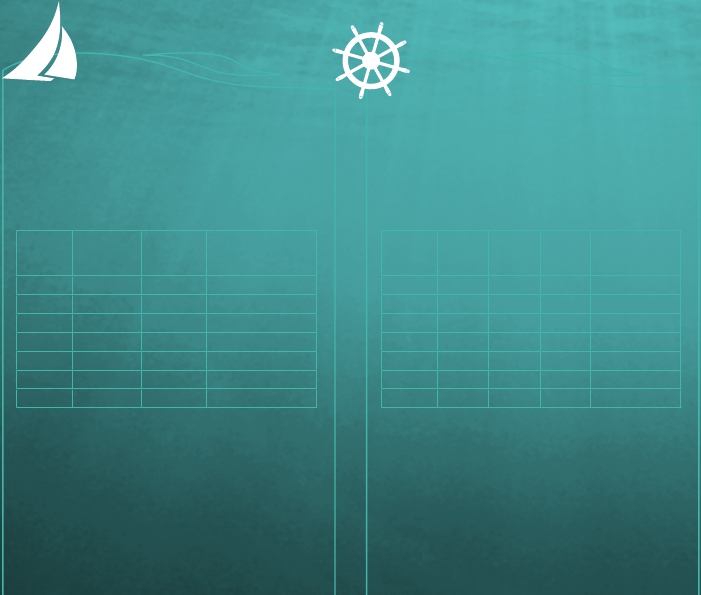 VUOI UNA CATENA PIU’
LUNGA?
Vuoi più lunghezza di catena a parità di resistenza meccanica e di
peso?Vai alla fonda in acque profonde e ti serve calare di più? Scegli
AQUA7.Ad esempio, 160 metri di catena mm.8 AQUA7 invece di
100 metri di catena del 10 mm tradizionale.
VUOI UNA CATENA MENO
PESANTE?
Hai troppo peso a prua e vuoi alleggerire mantenendo resistenza
della catena e lunghezza della tesa? Oggi esiste la soluzione: scegli
AQUA7. Ad esempio,230 kg per 100 metri di catenaAQUA7 da 10
mm invece di 320 kg di catena da 12 mm tradizionale.
AREYOU LOOKING FORA LONGER
CHAIN?
Are you looking for a longer chain stretched length with the same
mechanical strength and weight? Do you wish to anchor your ves-
sel in deep waters and need a longer chain? Choose AQUA7. For
example,160 meters of 8mm AQUA7 chain instead of 100 me-
ters of a traditional 10mm chain.
AREYOU LOOKING FOR
A LIGHTER CHAIN?
Is your vessel bow too heavy and you are looking for a lighter chain
with the same strength and stretched length? Now you can:choose
AQUA7. For example, 230kg for 100 metres of 10mm AQUA7
chain instead of 320kg of a traditional 12mm chain.
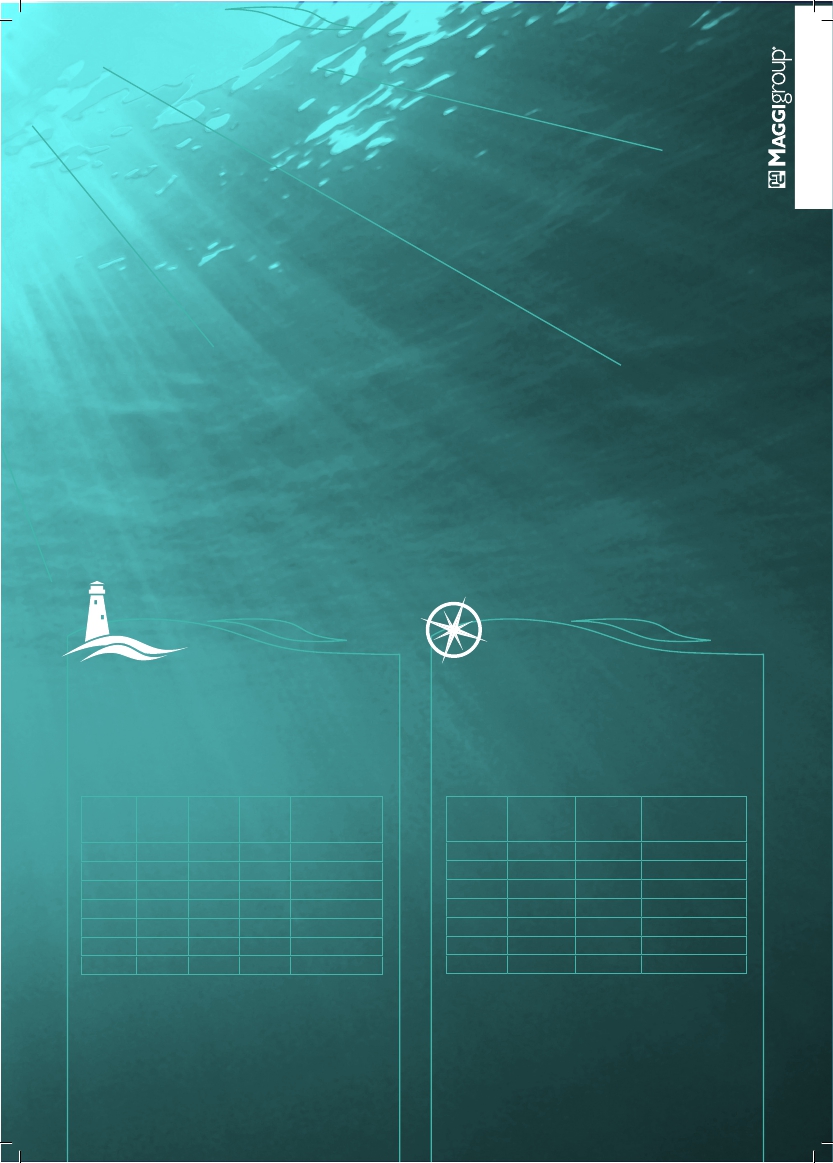 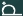 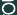 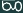 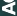 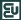 Smart solutions for your vessel




















	VUOI UNA CATENA MENO
	VOLUMINOSA?
	A parità di lunghezza della tesa e di resistenza vuoi ridurre il volume
	della catena stipata nel gavone? Puoi aumentare la scorrevolezza della
	catena:scegliAQUA7.Ad esempio,50 decimetri cubi di catena mm.8
	AQUA7 invece di 86 decimetri cubi di catena tradizionale da 10 mm
To find  the  correct  size  for the  chain on  board, the  correct  design choi-
ces  like  vessel  size,  speed,  available  space  must  be  made,  and  the-
se    parameters    must    be    considered    in    all    navigating    conditions.
What  is  required  is  an  expert  consultant  with  an  in-depth  knowled-
ge  of  the  problems  associated  with  chain  anchorage  and  able  to  of-
fer  suitable  solutions  to  practical  problems  such  as  having  to  chan-
ge  weights,  stretched  lengths,  volumes  and  structures  on  the  vessel…
ChoosingAQUA7 makes you the designer of your anchoring system.

www.aquachain.it






	VUOI UN MINOR COSTO
	DEL SALPANCORA?
	Oggi puoi ridurre il costo delle attrezzature salpancora riducendo
	il diametro delle catena con pari lunghezza della tesa di catena e
	pari resistenza: scegli AQUA7.Ad esempio, se passi da una catena
	tradizionale da 13 mm ad unaAQUA7 di pari resistenza da 10 mm,
	cambi il salpancora con un modello più leggero e meno costoso.
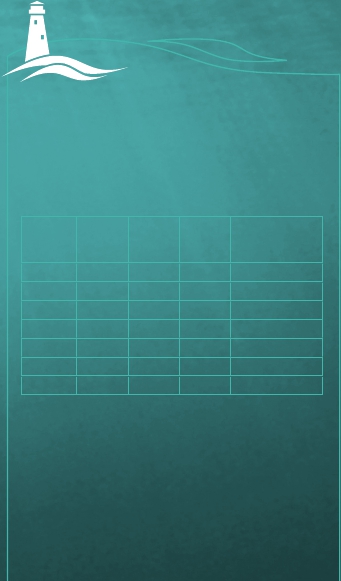 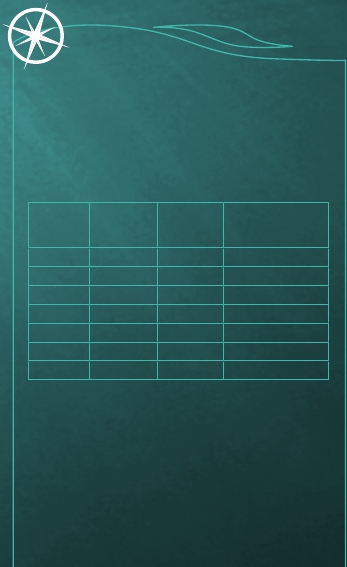 AREYOU LOOKING FOR
A MORE COMPACT CHAIN?
Do you want to store a more compact chain in the peak without
reducing its stretched length and strength?You can increase the
chain flow: choose AQUA7. For example, 50 cubic decimetres of
an 8mm AQUA7 chain instead of 86 cubic decimetres of a tra-
ditional 10mm chain.
AREYOU LOOKING FORA CHEAPER
ANCHORWINCH?
Now you can buy cheaper anchor winches by reducing the chain
diameter  without  decreasing  the  chain  stretched  length  and
strength:chooseAQUA7.For example,by switching from a tradi-
tional 13mm chain to a 10mmAQUA7 of equal strength,you
will end up with a lighter and cheaper anchor winch.
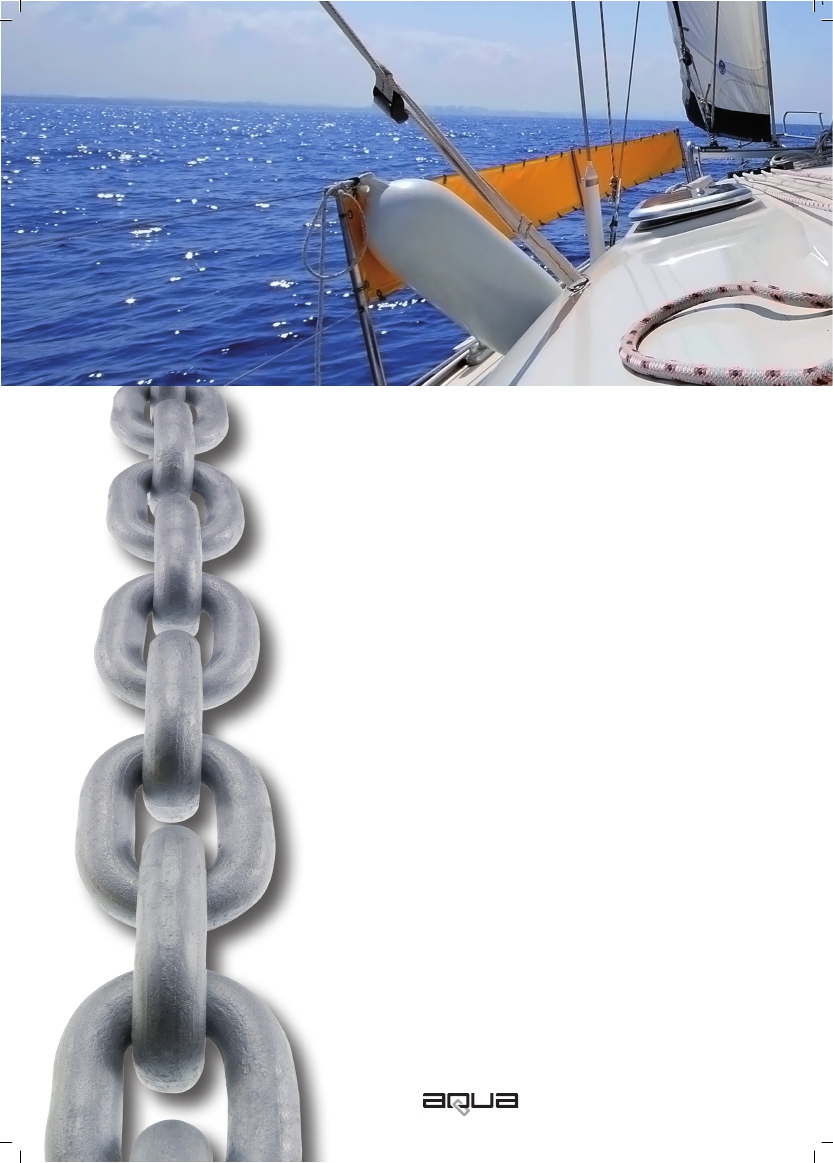 Quando la base è già superlativa
La normativa tecnica degli stati europei che negli ultimi anni ha
definito le caratteristiche meccaniche e dimensionali delle catene
per  ancora  per  imbarcazioni  da  diporto  ha  sempre  riferito  lo
standard di resistenza meccanica basandosi su uno sforzo di rot-
tura a trazione pari a 30 kg per mm2.
Maggigroup® ha scelto di elevare la base qualitativa delle proprie
catene standard per ancora al livello di 40 kg per mm2 di sforzo
in rottura.
Grazie alla selezione accurata di acciai speciali ed al livello quali-
tativo delle lavorazioni, i prodotti Maggigroup® di base sono su-
periori nelle performance meccaniche allo standard del settore!
Per questa ragione abbiamo deciso che la gamma base delle cate-
na calibrate per ancora di Maggigroup® assume da oggi il marchio
distintivo di qualità di AQUA 4.
When the base model is already
outstanding
In the last few years,European technical standards have set the me-
chanical and dimensional features of anchor chains for the boating
industry and have always based the mechanical strength standard to
a tensile strength equal to 30kg per mm2.
Maggigroup has elected to increase the quality of its standard anchor
chains to a tensile strength of 40kg per mm2.
Thanks to the careful selection of special steels and high quality pro-
cesses,Maggigroup basic products exceed industry standard mecha-
nical performance!
This is why we have decided that,from today,Maggigroup basic range
of calibrated anchor chains will take on the quality-distinctive brand
ofAQUA 4.
4
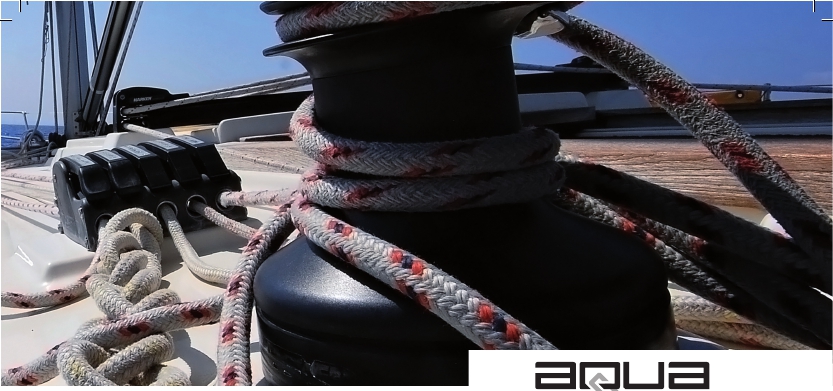 4
Dal grafico si evince come AQUA 4 presenti il
25% in più di performance meccaniche ed in
AQUA4

+25%
particolar modo il 25% in più di resistenza a
rottura in trazione rispetto alla catena tradizio-
nale del tipo grado 30. (AQUA 4 presenta uno
sforzo di rottura a trazione pari a circa 400 N/
mm2 in luogo dei 300 N/mm2 di una catena
40

30
Grado 30
tradizionale, normata ad esempio, secondo le
norme DIN tedesche).
The diagram shows that AQUA 4 mechanical
performance is 25% better and, more specifi-
cally, has 25% more tensile strength compared
to a grade 30 traditional chain. (AQUA 4 has
a tensile strength equal to around 400N/
mm2 instead of 300N/mm2 of a traditional
20

10
chain, compliant to, for example German DIN
standards).
AQUA4 vs Grado/Grade 30
Plus
Caratteristiche - Features
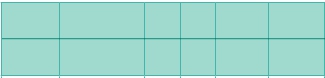 •   A  higher  tensile  strength  than
a  traditional  grade  30  traditional
chain makes it safer when used in
rougher  waters, and  features  sizes
compliant   with   current   standard
and   suitable   for   anchor   winches
available on the market.
•  A wider chain tensile range leads
to a potentially higher chain capaci-
ty thanks to the use of better qua-
lity steels with a higher content of
precious alloys.
•    The   higher   quality   of  AQUA
4  compared  to  a  grade  30  chain
does not entail a higher selling pri-
ce. Maggigroup has decided not to
charge more to his loyal customers
for  AQUA  4  better  performance,
and the chain is actually sold at the
same price as a traditional chain
• Maggiore resistenza alla trazione
a  rottura  rispetto  ad  una  catena
tradizionale  grado  30  che  conferi-
sce più sicurezza per la fonda in ac-
que più agitate , con caratteristiche
dimensionali che sono adeguate alla
normativa esistente ed alle sedi dei
salpancora presenti sul mercato.
•   Maggiore  ampiezza  del  campo
elastico  della  catena  che  si  risolve
in una potenziale maggiore portata
della catena stessa grazie all’utilizzo
di acciai di migliore qualità con te-
nori più elevati di leghe pregiate.
•   Il  maggior  livello  qualitativo  di
AQUA  4  rispetto  ad  una  catena
grado  30    non  si  traduce  in  uno
svantaggio   di   prezzo   per   l’acqui-
rente. Maggigroup ha scelto di non
far pagare ai propri fedeli clienti le
migliori  performance  di  AQUA  4,
che di fatto è venduta al medesimo
prezzo di una catena tradizionale.
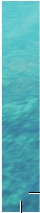 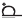 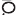 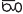 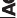 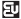 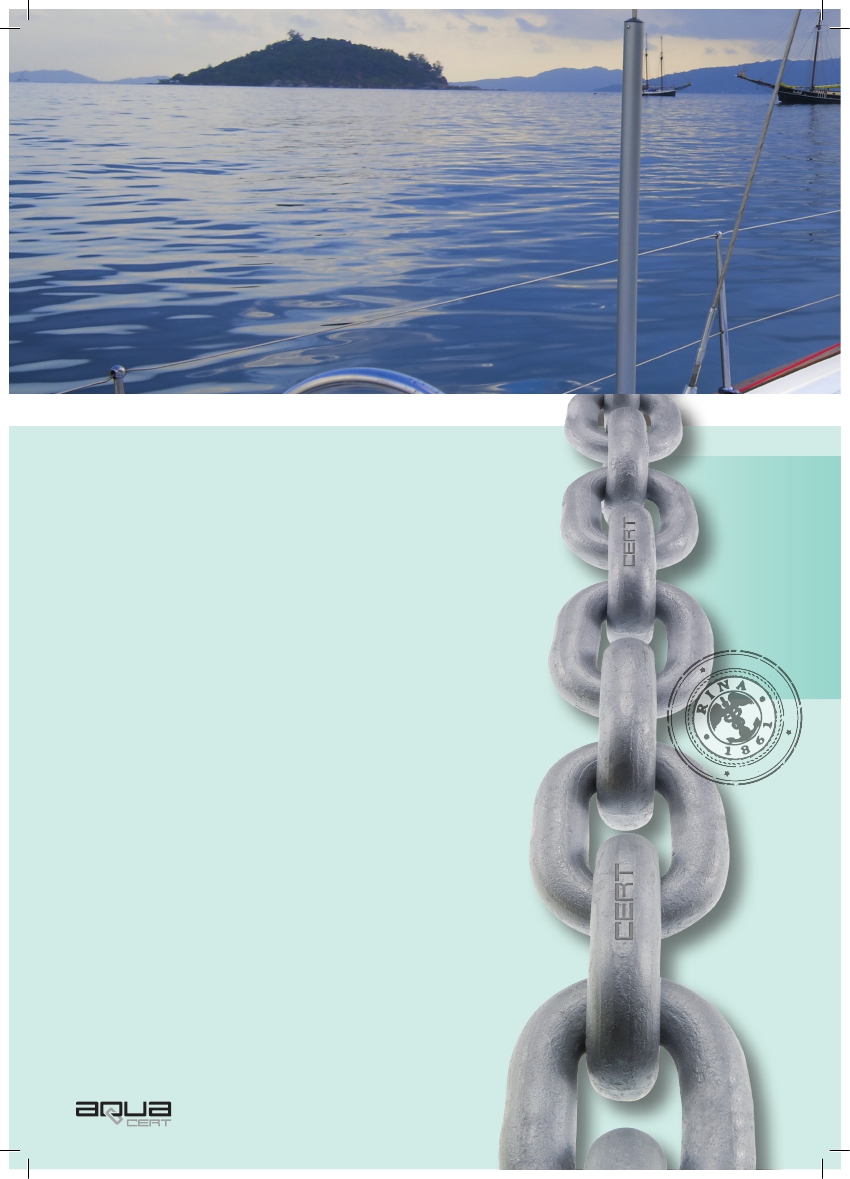 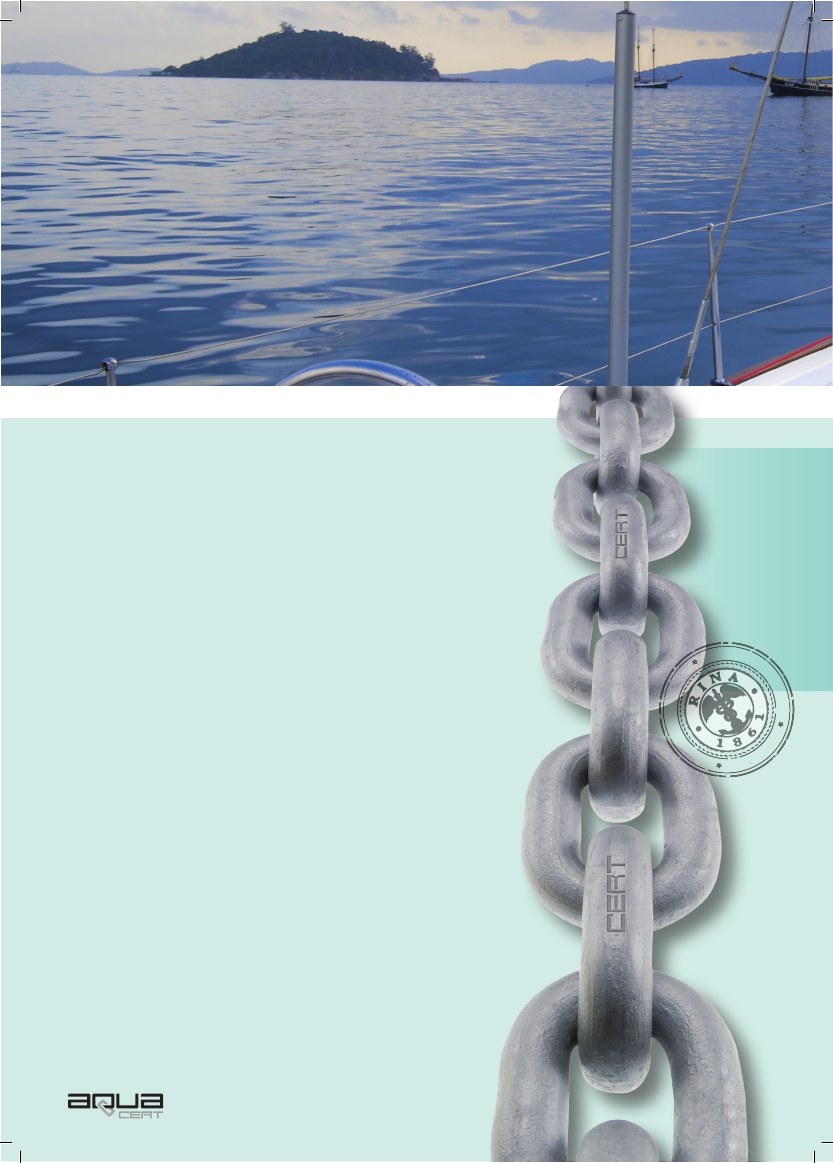 Quando la base è già certificata
Maggigroup® ha una doppia certificazione per la produzione di
catene elettrosaldate calibrate per ancora ad opera di due tra i
più autorevoli istituti certificatori,ilTUV Sud e il RINA.
Il RINA (Registro italiano navale) in  particolare ha validato passo
per passo la produzione ed il collaudo delle catene calibrate per
ancora prodotte negli stabilimenti del gruppo di Olginate.
Una speciale procedura di collaudo alternativo ci consente di ri-
lasciare certificati di fabbrica duplici firmati dai responsabili qualità
della fabbrica e poi sottoscritti dal RINA. Le tese collaudate se-
condo questo procedura  vengono poi opportunamente marca-
te per consentire la successiva tracciabilità dopo la vendita.
Scegliete una catena a marchio AQUA 4 CERT per una garanzia
di qualità assoluta.
When the base model is already
certified
Maggigroup  has  been  awarded  two  certifications  for  its  calibrated
electrically welded anchor chain by the two top certifying bodies,TÜV
Sud and RINA.
More specifically, RINA (Registro italiano navale) has validated each
production and testing stage of the calibrated anchor chains produ-
ced by the group in its Olginate factory.
A special alternative final testing procedure allows us to issue two
factory certificates signed by our factory quality managers and then
endorsed by RINA.This procedure requires the chain stretched lengths
tested to be suitably marked to ensure their post-sales traceability.
For a total quality assurance,chooseAQUA 4 CERT chains.
4
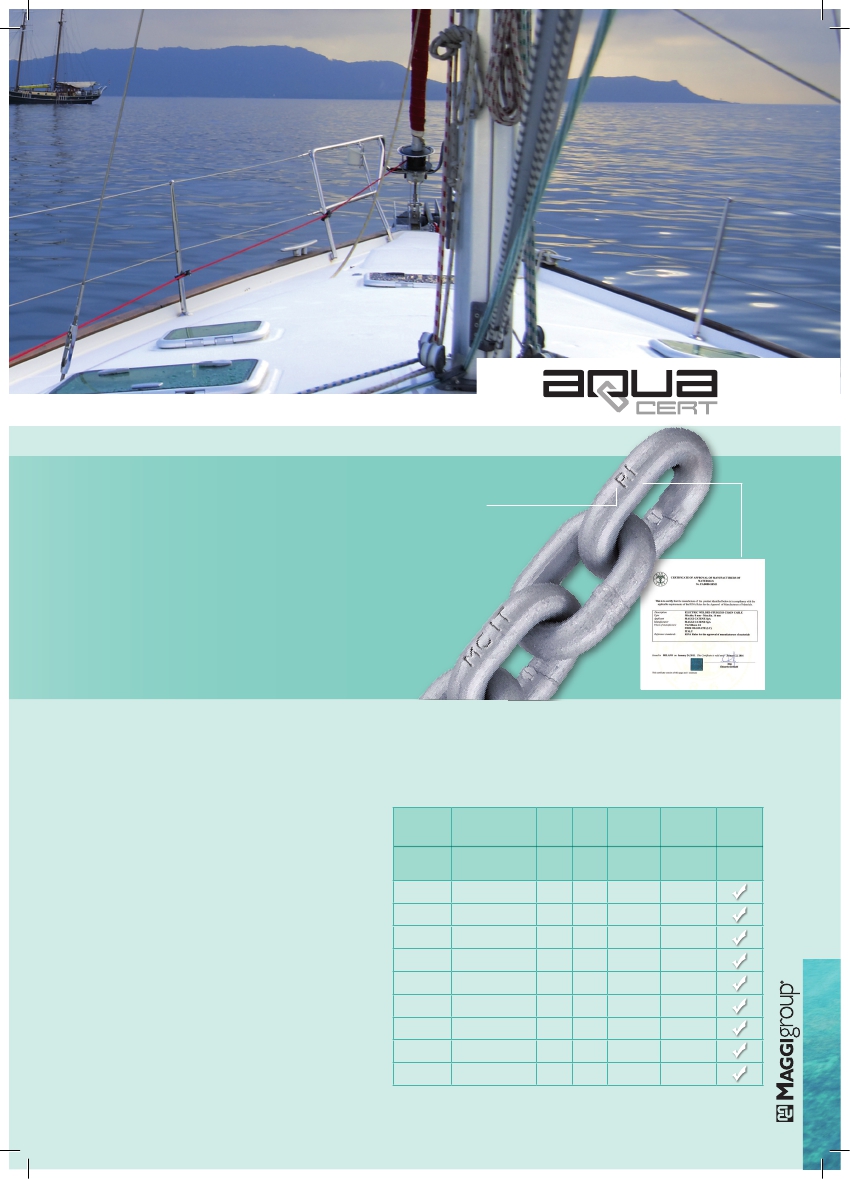 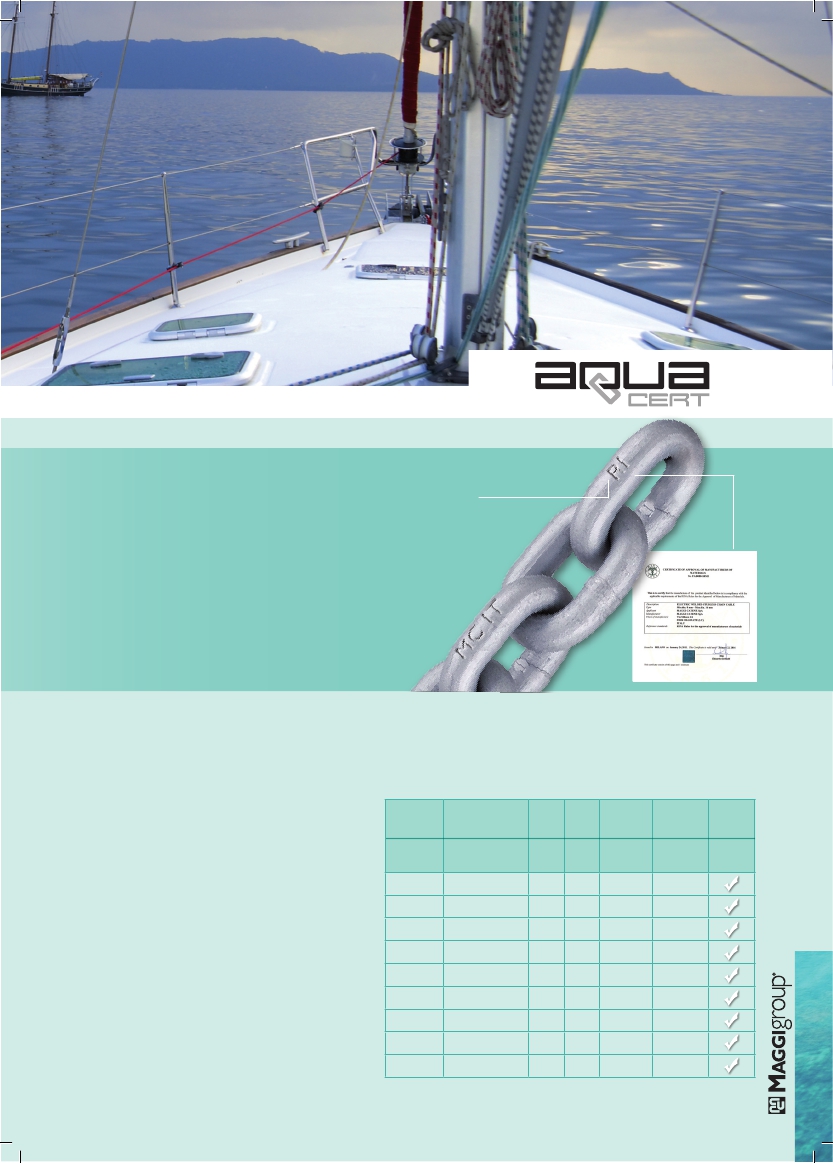 4
La marcatura della
catena AQUA 4 CERT
AQUA CERT chain
marking
AQUA 4 CERT chain has a special marking:
in addition to the MC IT acronym marked at
approximately every 50cm, stating the name
and the Italian nationality of the manufactu-
rer (already featured on the AQUA 4 chain),
the AQUA 4 CERT chain also features RINA
markings (abbreviated to RI) in the end links of
the chain, as well as a code specifying the chain
grade and a batch ID number, also specified in
the final testing certificate signed by Maggi-
group and endorsed by RINA.
La catena AQUA 4 CERT ha una speciale mar-
catura: oltre all’acronimo MC IT marcato ogni
50 cm circa che segnala il produttore e l’origine
italiana della catena, marcatura che è già pre-
sente sulla catena AQUA 4 , la catena AQUA 4
CERT presenta marcature nelle maglie terminali
del fascio riportanti  anche il logo del RINA
(abbreviato RI), un codice rappresentativo del
grado della catena ed un numero identificativo
del lotto che è anche riportato sul certificato
di collaudo controfirmato da Maggigroup e da
RINA.
Plus
Caratteristiche - Features
•  CERTIFICATION  of  the  higher
traction  and  tensile  strength  com-
pared   to   a   traditional   grade   30
chain and of the chain sizes, which
comply with current standards and
are suitable with the anchor winch
housings available on the market.
•   CERTIFICATION  of  the  chain
higher capacity assured by the use
of   top quality steels with a higher
content of precious alloys.
•    CERTIFICATION  of  AQUA  4
higher  quality  (also  for  insurance
purposes) compared to a grade 30
chain, sold at a very good price for
the buyer.The use of an alternative
final  testing  procedure  keeps  the
certification cost of each stretched
length  of  chain  tested  reasonable
and affordable.
• CERTIFICAZIONE della maggio-
re resistenza alla trazione a rottura
rispetto ad una catena tradizionale
grado 30 e delle caratteristiche di-
mensionali  che  sono  adeguate  alla
normativa esistente ed alle sedi dei
salpancora presenti sul mercato.
• CERTIFICAZIONE della  maggio-
re portata della catena stessa grazie
all’utilizzo di acciai di migliore qua-
lità  con  tenori  più  elevati  di  leghe
pregiate.
•   CERTIFICAZIONE  del  maggior
livello  qualitativo  di AQUA  4  (an-
che ai fini assicurativi)   rispetto ad
una catena grado 30  con un prezzo
vantaggioso per l’acquirente.Grazie
al collaudo alternativo il costo della
certificazione  delle  tese  verificate
una ad una è un costo ragionevole
e sostenibile.
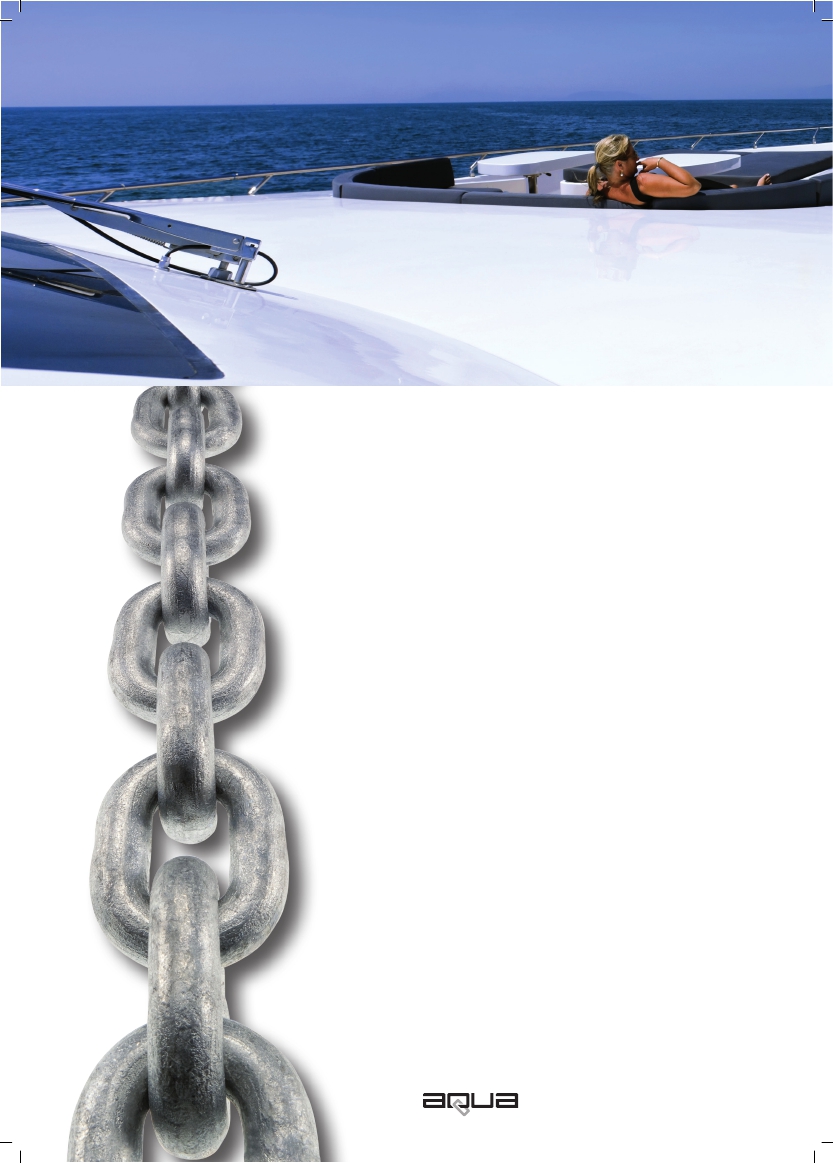 L’innovazione verso
l’alto di gamma
Se AQUA 4 rappresenta la soluzione “chiavi in mano” per costi-
tuire la miglior piattaforma tecnologica per la base delle catene
calibrate per ancora,AQUA 7 è la soluzione per il diportista esi-
gente che pretende prestazioni di tutto rispetto.
AQUA 7 è la catena per salpancora prodotta negli stabilimenti
Maggigroup®  e  progettata  per  resistere  a  rottura  sino  a  sforzi
pari a 70 kg per mm2. Portate e carichi paragonabili alle catene
da sollevamento. L’utilità di AQUA 7 non risiede esclusivamente
nella miglior tenacità meccanica e quindi nell’efficacia nel risolve-
re problemi specifici di sicurezza relativi alle acque ed ai fondali
frequentati,ma costituisce piuttosto la soluzione ad innumerevoli
problemi progettuali legati ai pesi, ai volumi, al disegno   dei sal-
pancora  e risponde anche a problematiche tipiche del diportista
quali ad esempio la lunghezza ottimale della tesa di catena.
Innovation for the top
of the range products
If AQUA 4 is the “turnkey” technologically more advanced solution
for basic calibrated anchor chains,AQUA 7 is the solution for the de-
manding pleasure boatman who expects outstanding performances.
AQUA  7  is  the  chain  for  anchor  winches  produced  in  Maggi-
group factories and designed to ensure a tensile strength of 70kg
per  mm2.  Capacities  and  loads  similar  to  those  of  lifting  chains.
The benefit ofAQUA 7 is not only its better mechanical strength and
therefore its effectiveness in solving specific safety problems associa-
ted with busy waters and sea beds but is, above all, the answer to
endless design problems associated with the weights, volumes and
design  of  anchor  winches, as  well  as  the  most  common  problems
experienced by the pleasure boatman,such as the optimal stretched
length of the chain.
7
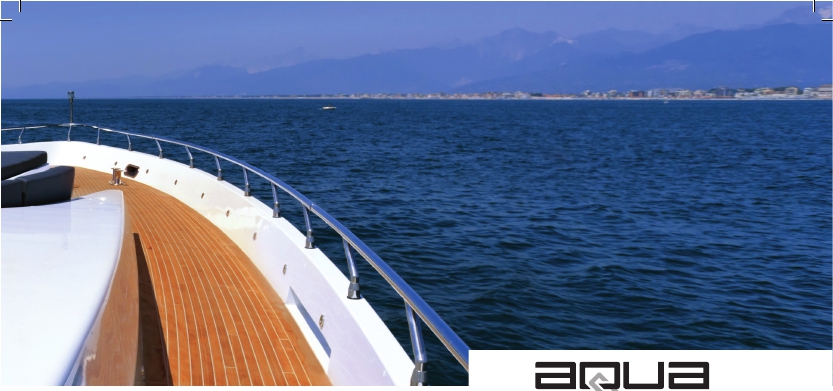 7
Nel grafico è messo in evidenza il carico
di rottura di AQUA 7 (l’esempio riportato
è per catena diametro 8 mm con carico
di rottura superiore a 7000 kg) rispetto ai
carichi di rottura del grado 30 e di AQUA 4.
Il maggior campo elastico (tratto rettilineo
iniziale) di AQUA 7 garantisce una portata
superiore rispetto alle catene tradizionali.
8000
7000
6000
5000
4000
3000
2000
AQUA7



AQUA4

Grado 30
The graph highlights the breaking load of
Aqua7 (the example shown is for a dia. 8
mm chain with breaking load of around
7000 kg) compared to traditional breaking
loads (grade 30 of the chain according
to DIN 766 mm.8 standard) and to the
grade 40 of the Aqua 4 chain mm.8
	The greater elastic field (the straight section of
	the curve) of Aqua 7 ensures a higher working
	capacity (working load) on respect to traditional
	chains.





Caratteristiche - Features
1000

			5              10             20             30             40             50
		Diagramma forza - deformazione - Strength-deformation diagram





Plus
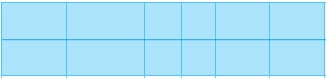 • Traction  and  tensile  strength  with
loads up to 100% higher than those
of a traditional chain.The higher the
working  capacity, the  higher  its  me-
chanical  properties  and  the  longer
the life of the steel.
•   At  equal  capacity  and  weight,  it
ensures longer stretched lengths, for
an easier drop onto deeper sea beds.
•   At  equal  capacity  and  stretched
length, it  takes  up  less  space  in  the
peak, avoiding twists and damages to
the chain.
•   At  equal  capacity  and  stretched
length, it  is  lighter  on  the  bow  and
therefore  ensures  a  better  perfor-
mance and a lower fuel consumption.
•  It ensures an even smaller, lighter
and cheaper anchor winching system.
•  Resistenza  alla  trazione  a  rottura
con  carichi  fino  al  100%  superiori
rispetto  ad  una  catena  tradizionale.
Più  elevata  capacità  di  portata  utile,
maggiori    proprietà    meccaniche    e
maggiore durata dell’acciaio.
•  A parità di portata e peso, garanti-
sce tese di lunghezza superiore, favo-
rendo la fonda su fondali più profondi.
• A parità di portata e lunghezza del-
la tesa,si riduce il volume di ingombro
nel gavone, evitando attorcigliamenti
e danneggiamenti alla catena stessa.
•   A  parità  di  portata  e  lunghezza
della  tesa,  garantisce  un  peso  infe-
riore a bordo, alleggerendo la prua e
rendendo il natante più performante,
con minori consumi.
•  Garantisce un impianto salpanco-
ra più ridotto, più leggero e di costo
inferiore.
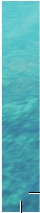 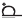 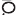 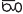 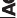 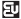 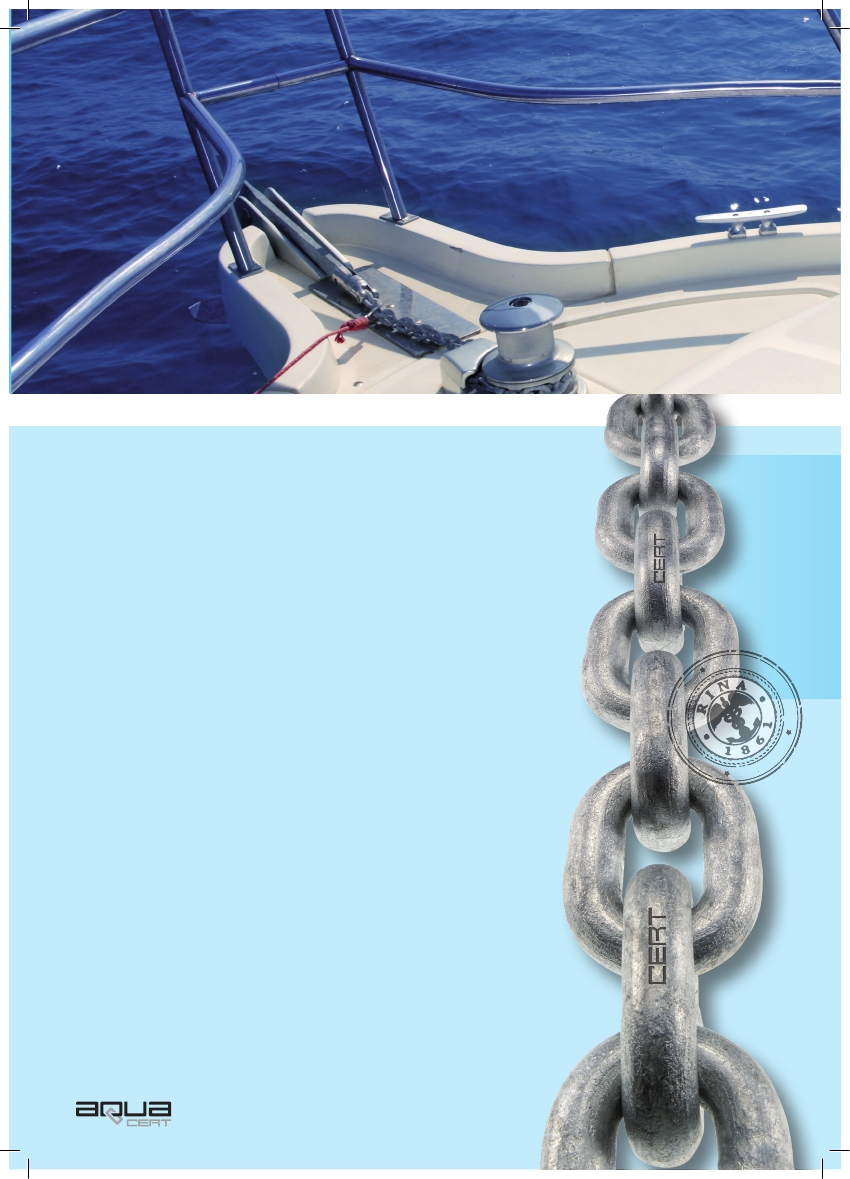 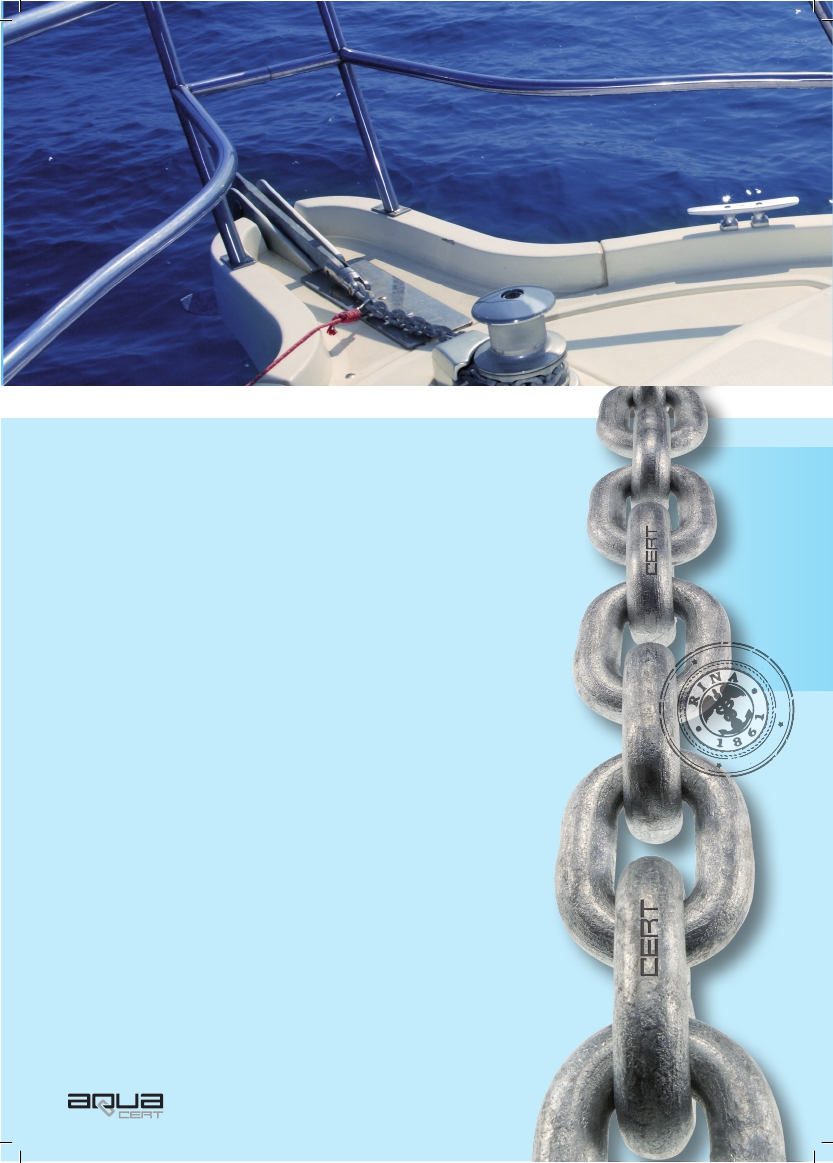 Il top di gamma diviene certificata


	Così  come  per  AQUA  4,  anche  AQUA  7  è  disponibile  nella
	versione  certificata  dal  RINA: AQUA  7  CERT. AQUA  7  CERT
	rappresenta il massimo livello qualitativo garantito raggiunto oggi
	da una catena per imbarcazione da diporto; una catena calibrata
	per ancora ad alte prestazioni verificate e garantite dal marchio
	prestigioso del registro navale.Il certificato duplice controfirmato
	dal produttore Maggigroup® e dal Rina costituisce il passaporto
	qualitativo necessario per applicazione particolarmente gravose e
	fornisce un’adeguata risposta alle esigenze assicurative del natan-
	te. La tesa di catena certificata viene marcata nelle maglie capo-
	testa con una marcatura speciale identificativa del lotto di appar-
	tenenza.Scegliete una catenaAQUA 7 CERT se volete ciò che di
	meglio è disponibile oggi sul mercato per la vostra imbarcazione.



Top of the range certification


	Just like for AQUA 4 , AQUA 7 is also available in the RINA certi-
	fied version:AQUA 7 CERT.AQUA 7 CERT is the highest quality ever
	achieved by a pleasure boat chain; a high performance calibrated
	anchor chain verified and endorsed by the prestigious RINA marking.
	The two certificates signed by Maggigroup and endorsed by Rina re-
	present the quality passport required for very heavy duty applications
	and adequately fulfils the vessel insurance requirements.The certified
	stretched length of chain features a special marking in the head links,
	which identifies its batch. If you wish to purchase the best chain on
	the market for your vessel,choose anAQUA 7 CERT chain.
7
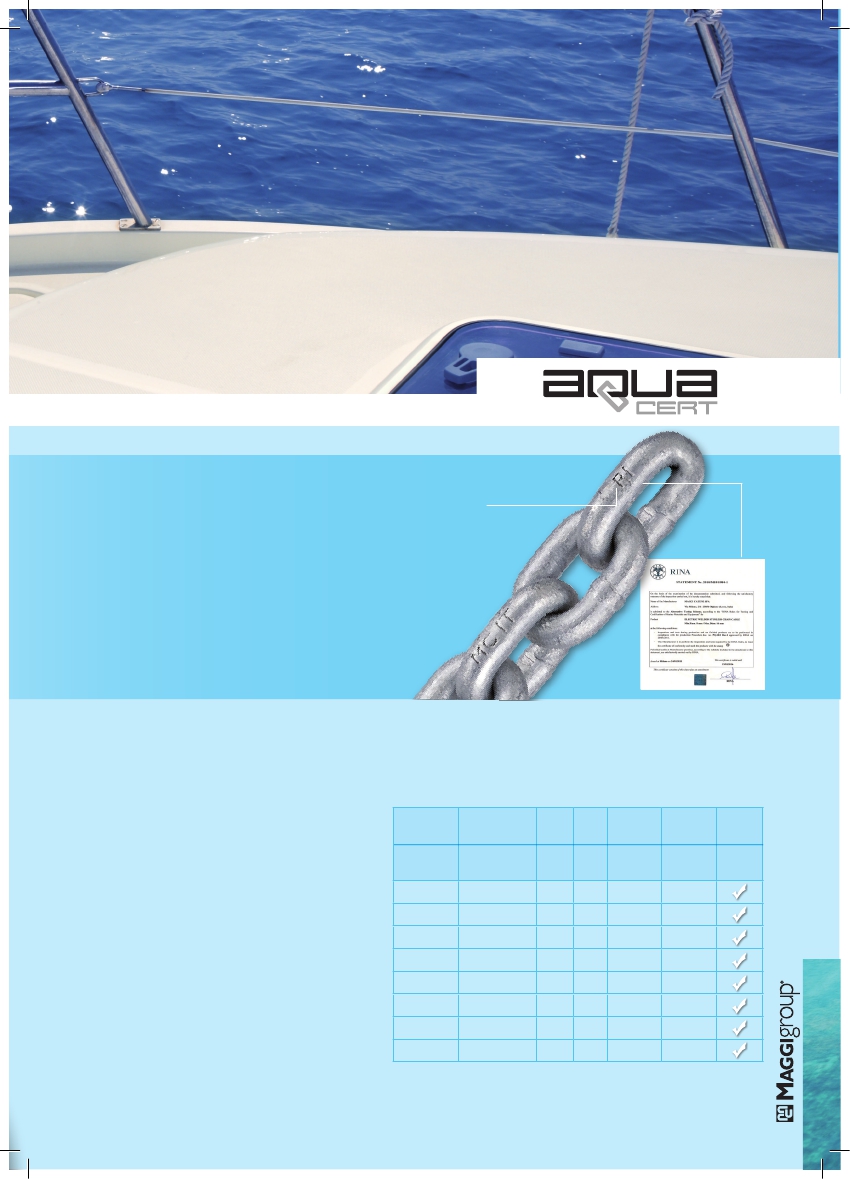 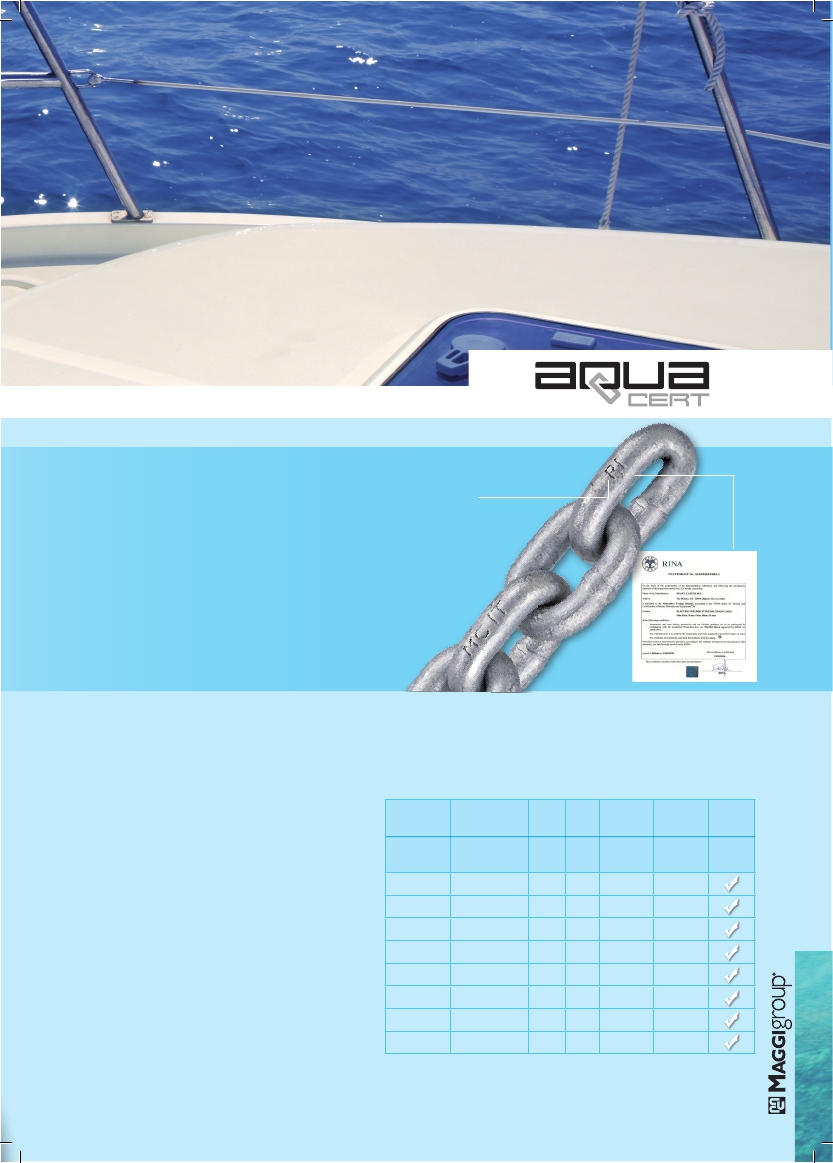 7
The AQUA 7 CERT chain features special
markings: in addition to the MC IT marking
stamped at approximately every 50cm, stating
the name and the Italian nationality of the
manufacturer (already featured on the AQUA
7 chain), the AQUA 7 CERT chain also features
RINA markings (abbreviated to RI) in the head
links of the chain stretched length, as well as a
code specifying the chain grade and a batch ID
number (the single stretched length of chain),
which is also specified in the final testing
certificate signed by Maggigroup and endorsed
by RINA.
Marcature e certificati della
catena AQUA 7 CERT
AQUA 7 CERT chain
markings and
certifications
La catena AQUA 7 CERT viene marcata
in modo speciale: oltre al marchio MC IT
impresso sulle maglie ogni 50 cm circa che
segnala il produttore e l’origine italiana
della catena (marcatura già presente sulla
catena AQUA 7), la catena AQUA 7 CERT
riporta nelle maglie capotesta della tesa di
catena anche il logo del RINA (abbreviato
RI), un codice rappresentativo del  grado
della catena ed un numero identificativo
del lotto (il singolo tratto di catena) che
viene anche riportato sul certificato di
collaudo controfirmato da Maggigroup e
da RINA.
Plus
Caratteristiche - Features
• CERTIFICATION by RINA, a top
certifier   consulted   by   the   major
world insurance companies, of the
higher traction and tensile strength
of the chain with loads higher than
100%   compared   to   a   traditional
chain    and    associated    increased
working  capacity. Ensuing  certifica-
tion  of  the  improved  mechanical
features and longer life of the me-
chanically stressed chain steel.
•   CERTIFICATION  of  a  working
capacity  higher  than  that  of  a  tra-
ditional chain.
•  The PROVISION of a full chain
traceability system installed on bo-
ard  thanks  to  its  special  marking
and to batch identification associa-
ted  with  a  single  stretched  length
of chain.
•  La  CERTIFICAZIONE  da  parte
del  Registro  Navale  Italiano,  ente
autorevole   ed   organo   consultivo
per   i   maggiori   istituti   assicurativi
mondiali   della   maggior   resistenza
alla trazione a rottura della catena
con  carichi  superiori  sino  al  100%
rispetto ad una catena tradizionale
e relativo incremento della portata
utile.   Conseguente    certificazione
delle migliori caratteristiche mecca-
niche  e  della  miglior  resistenza  all’
invecchiamento dell’acciaio della ca-
tena sottoposto a fatica meccanica.
•    La   CERTIFICAZIONE   di   una
portata d’utilizzo superiore rispetto
alla catena tradizionale.
•     DOTAZIONE   di   un   sistema
completo  di  tracciabilità  della  ca-
tena  installata  a  bordo  grazie  alla
speciale marcatura ed alla definizio-
ne  di  un  lotto  specifico  di  vendita
associato alla singola tesa di catena .
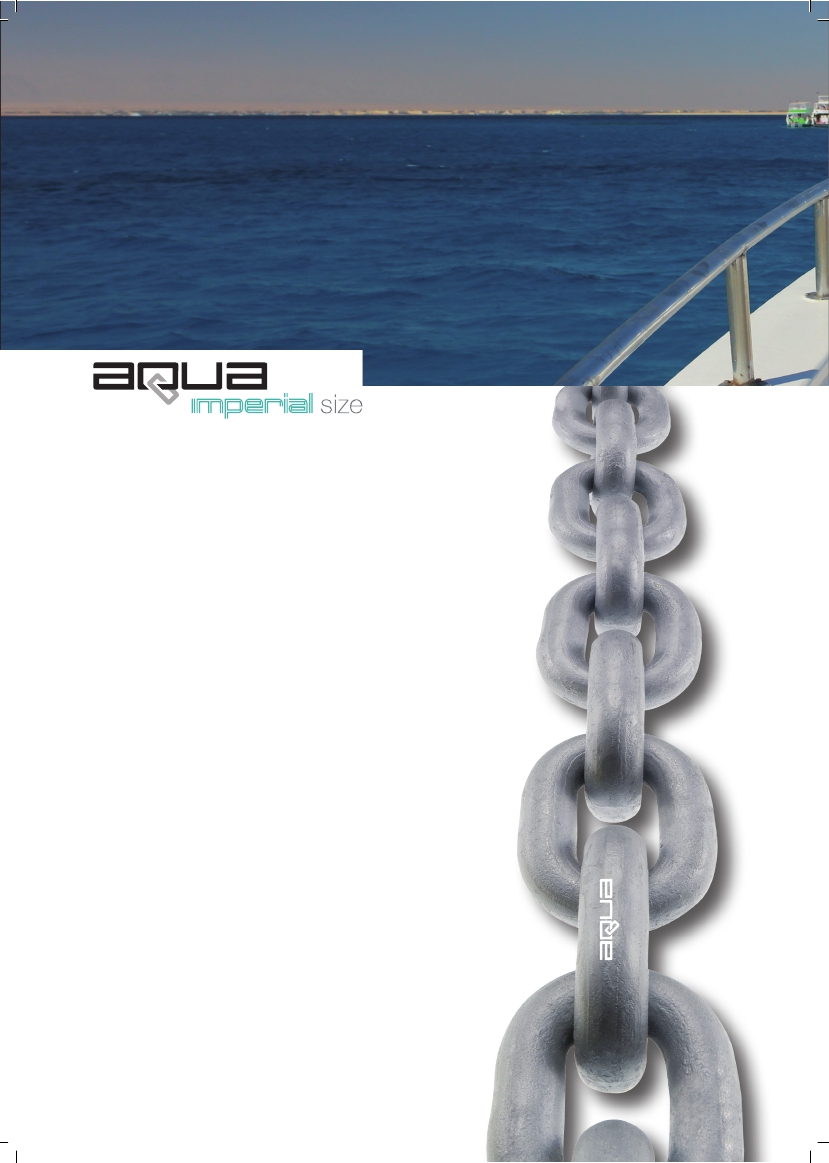 4
La nuova gammaAqua
“Imperial size”
Maggigroup aggiunge alla già vasta gamma di catene prodotte, la
versione AQUA 4 e AQUA 7 con le misure imperiali adatte per
barbotin americani. L’AQUA4 in versione imperial size si configura
come catena grado 43 secondo gli standard statunitensi.Come l’A-
QUA 4 può essere corredata della certificazione RINA.Le tese col-
laudate secondo questa procedura vengono poi opportunamente
marcate per consentire la successiva tracciabilità dopo la vendita.La
catena AQUA 7 in versione imperial size è progettata e prodotta
negli stabilimenti Maggigroup per resistere a rottura sino a sforzi
pari a 70 kg per mm2. Ideale per resistere ad elevate sollecitazioni,
ed inoltre costituisce la soluzione ad innumerevoli problemi proget-
tuali legati ai pesi, volumi di ingombro.Anche la versione AQUA 7
imperial size può essere richiesta corredata di certificazione RINA.
Maggigroup lancia anche sul mercato statunitense un nuovo stan-
dard che la differenzia dai concorrenti.
The new rangeAqua
“Imperial size”
Maggigroup  adds  to  the  already  wide  range  of  chains  produced
the    version AQUA  4    and AQUA  7  with  the  imperial  sizes  suita-
ble  for Americans  windlass. The Aqua  4  imperial  size  is  configured
as  43  grade  as  required  from  U.S. chain  standards  . As  the AQUA
4,  it may be   provided with RINA certification.
This    procedure    requires    the    chain    stretched    lengths    tested
to   be   suitable   marked   to   ensure   their   post-sales   traceability.
The AQUA 7 imperial sizes version is designed and produced in the
Maggigroup’s plants to ensure a tensile strength of 70 kg per mm2.
The best answer to solve the endless design problems associated with
the weights, volumes and design of anchor winches.Also the AQUA 7
imperial sizes version could be required with RINA certification.
Imperialsize
Maggigroup launched a new standard on the U.S.market which stands
apart of the competitor.
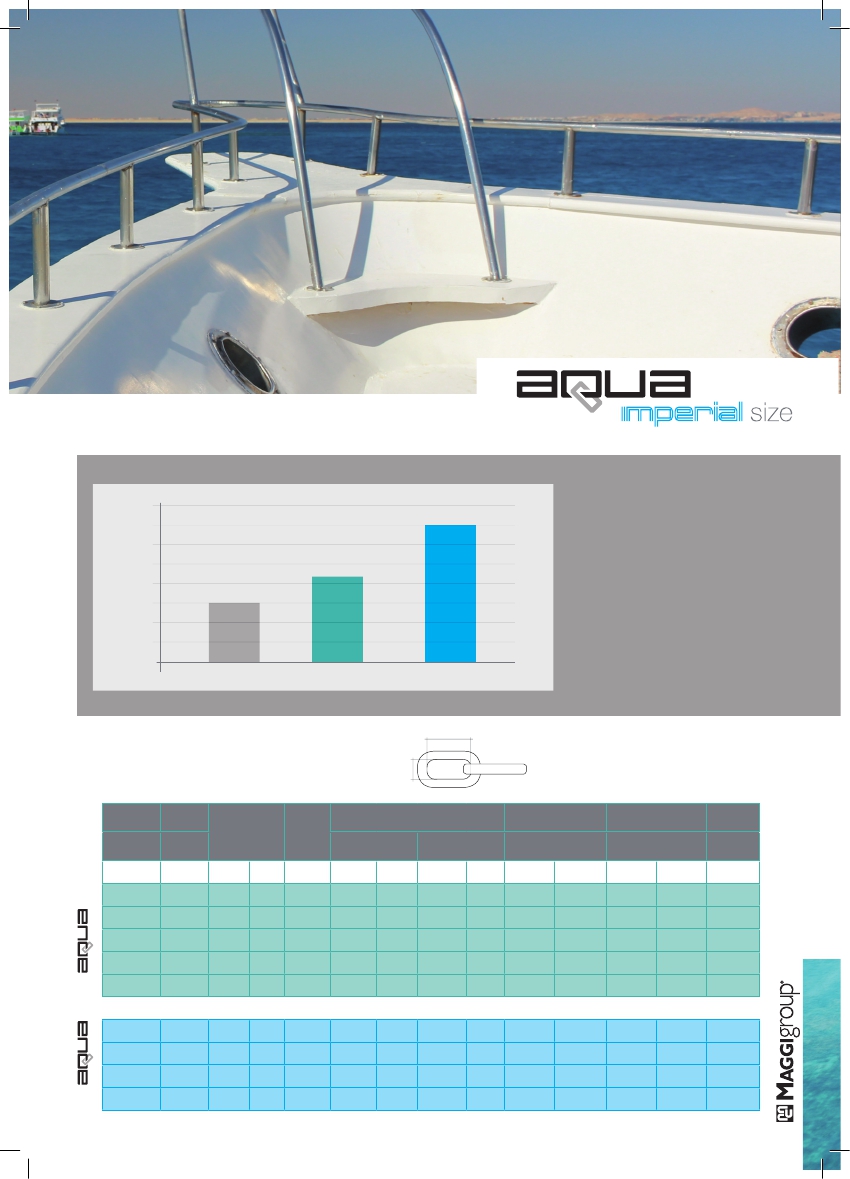 7
AQUA 7
Imperial size
		70
80
70
60
50
AQUA 4 imperial size e AQUA 7 imperial size
oltre alla loro nuove misure dedicate ai paesi
americani garantiscono rispetto alle catene tra-
dizionali eccellenti performance e rese superiori
alla media del mercato.
AQUA 4
Imperial size
40
30
20
10
43
Grado 30
	30
AQUA 4 and AQUA 7 with the new U.S. stan-
dards dimensions ensure higher performances
than the market average.
AQUA4 andAQUA7 vs Grado/Grade 30
P
Caratteristiche - Features
Wi
4
7
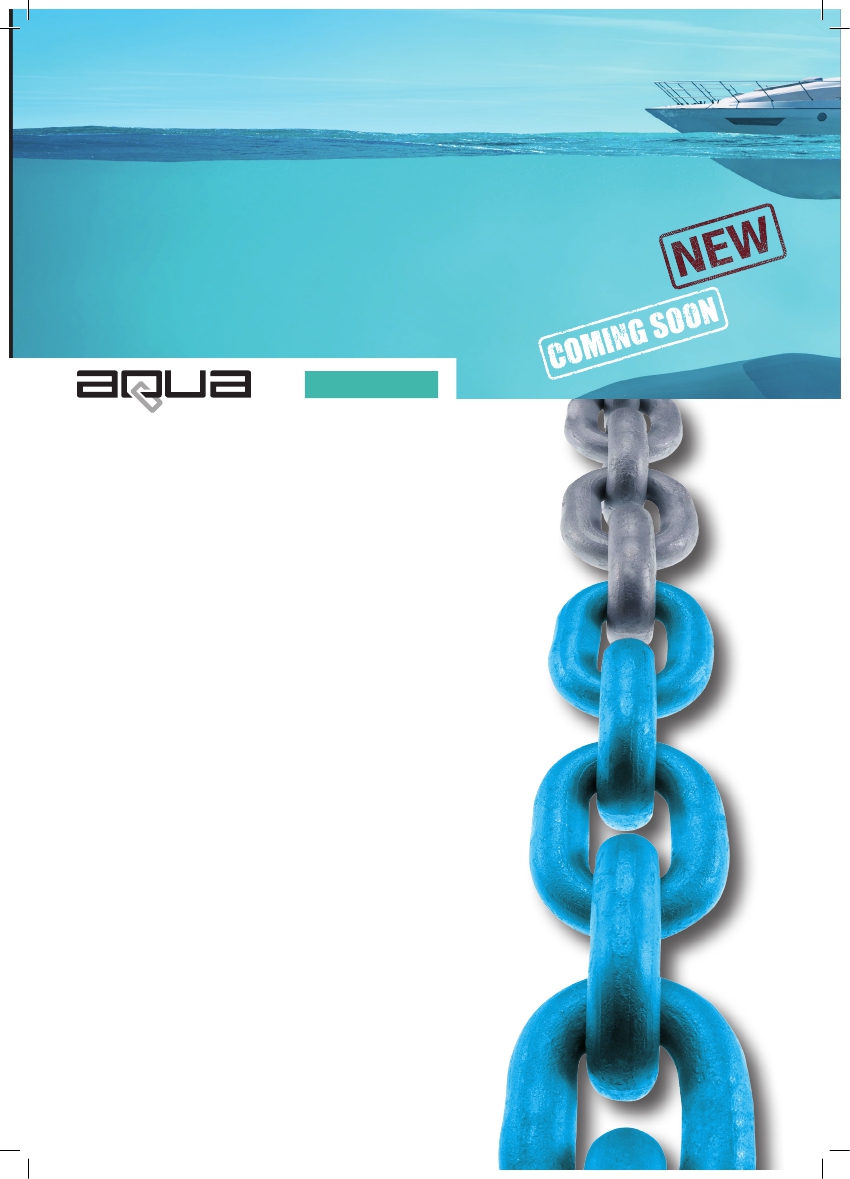 4  Signal
Aqua“Signal”...ora praticità
e protezione sono di serie
Maggigroup è sempre attenta alle esigenze dei suoi clienti.Protezio-
ne,sicurezza e praticità sono parole chiave a bordo.Durante le ma-
novre d’ormeggio tutto deve essere rapidamente sotto controllo
con un semplice colpo d’occhio.In particolare modo è importante
sapere quanta catena abbiamo filato e nelle operazioni di recupero
dell’ancora comprendere quando questa sta per incoccare il salpa
ancora.Nasce cosìAqua Signal,per fornire indicazioni utili allo skip-
per sin dalla fabbrica risparmiando noiose operazioni di verniciatura
in loco.L’ultimo tratto di catena prossimo all’ancora è verniciato con
una particolare verniciatura color blu anti abrasione che ritarda an-
che il formarsi di fastidiose correnti parassite che ossidano la catena
proprio in prossimità del fondo marino. Quello stesso tratto, che a
catena ritirata, influisce sull’estetica del natante proprio con i primi
fastidiosi segni di corrosione.
Aqua“Signal”...now easiness
and protection are a standard
Maggigroup is always attentive to the needs of its customers.Protection,
safety and easiness are key words on board.During mooring maneuvers,
everything must be quickly under control at a simple glance.In particular
it is important to know how much chain we have spun and in the reco-
very operations of the anchor to understand when it is going to hit the
windlass.ThusAqua Signal was born,to provide useful information to the
skipper from the factory,saving tedious painting operations on site.The
last section of chain next to the anchor is painted with a special blue
anti-abrasion paint that also delays the formation of annoying parasitic
currents that oxidize the chain just near the seabed.That same trait
of chain which badly affects the aesthetics of the vessel with the first
annoying signs of corrosion.
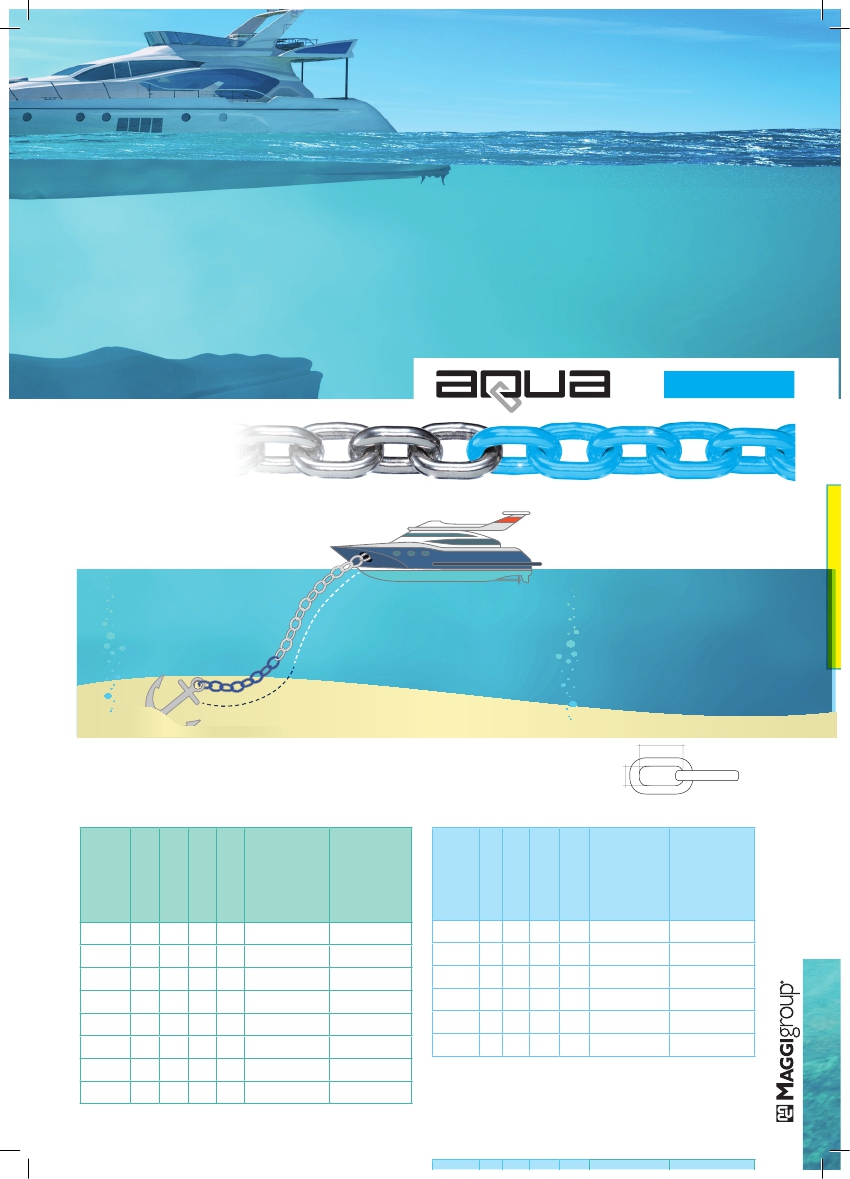 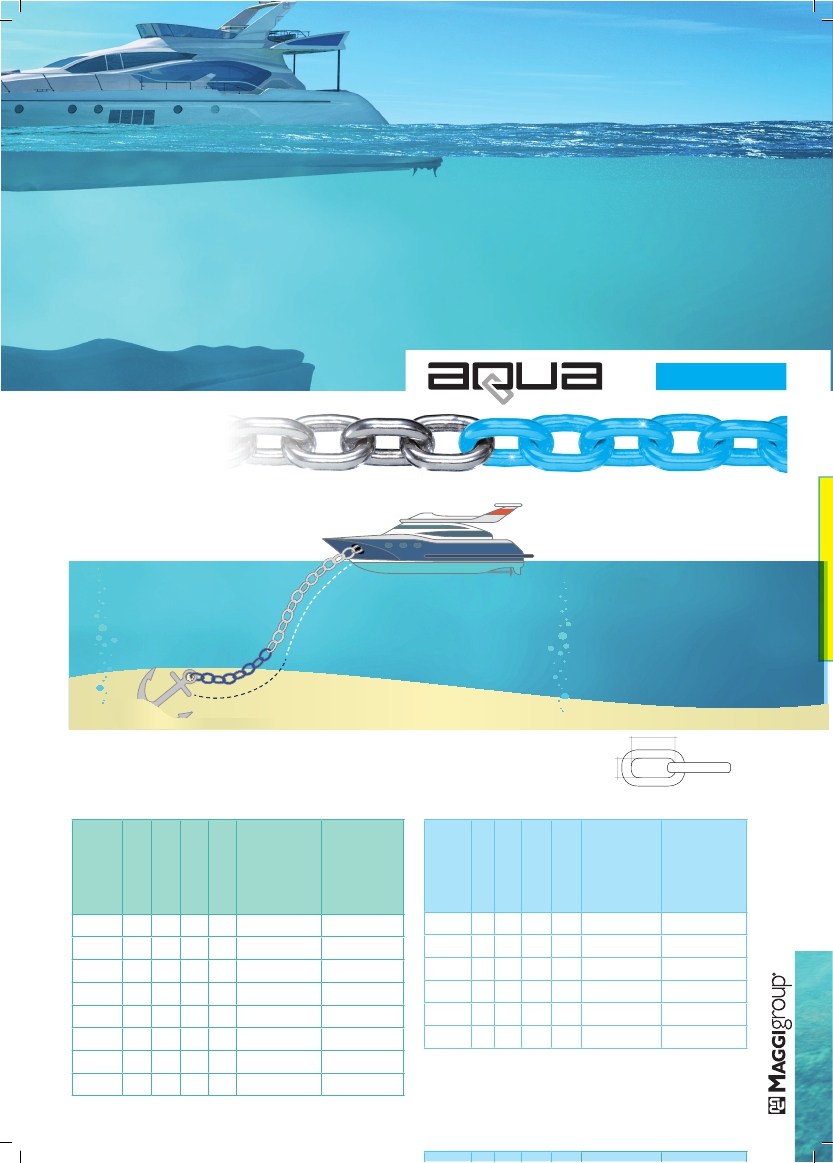 7  Signal
La speciale verniciatura protegge la catena in prossi-
mità dell’ancora, là dove sono più intensi i fenomeni
di corrosione. Inoltre conferisce un miglior aspetto
estetico all’imbarcazione a ancora salpata.
The special painting protects the chain near the an-
chor, where corrosion phenomena are more intense.
It also gives a better appearance to the chain during
boating.



		P

	Wi
catena zincata Aqua 4 o Aqua 7 Signal
	galvanized chain Aqua 4 or Aqua 7 Signal



ultimi 10 metri verniciati
last 10 meters painted
AQUA 4 Signal - Caratteristiche - Features
AQUA 7 Signal - Caratteristiche - Features
Catena
Peso   Grado   Carico    Carico
Codice
Codice
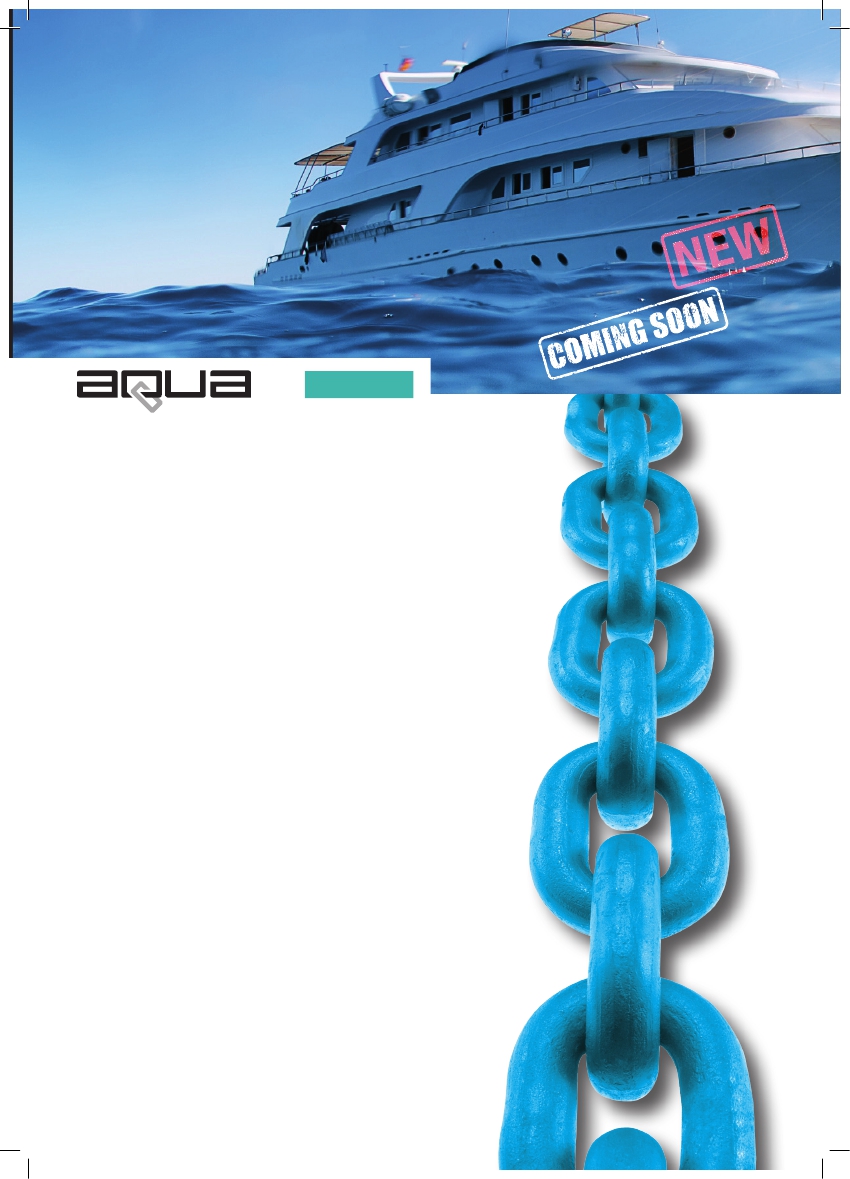 4  Blue
Aqua“Blue”...arriva colore e
protezione alla qualitàAqua
Aqua Blue per catena Aqua 4 e Aqua 7 rappresenta la risposta in
alta gamma di Maggigroup ai problemi di corrosione che affliggono
le catene zincate per verricello d’ancora.Con un prezzo intermedio
tra quello dell’acciaio inossidabile e lo zincato,Aqua Blue fornisce il
25% in più di durata media della catena in aqua di mare, evitando
che lo strato di zinco venga subito attaccato dalla corrosione ca-
todica. Completa l’offerta dell’azienda la possibilità di disporre di
bombolette di colore per un veloce ripristino e manutenzione della
verniciatura. La speciale vernice di Aqua Blue è anti abrasione e
conferisce uno strato isolante che protegge la catena da fenomeni
di ossidazione dovuti a correnti parassite.Aqua Blue è anche esteti-
camente gradevole e la sua tonalità azzurra conferisce un gradevole
aspetto estetico alla linea d’ancora.
Aqua“Blue”...comes in color
andAqua quality protection
Aqua  Blue  for Aqua  4  and Aqua  7  chain  represents  the  high-range
response of Maggigroup to the corrosion problems affecting the gal-
vanized chains for anchor winch.With an intermediate price between
stainless  steel  and  galvanized, Aqua  Blue  provides  25%  longer  than
average chain life in sea water, preventing the zinc layer from being
attacked immediately by cathodic corrosion.Completing the offer of the
company is the possibility of having color cans for a quick restoration
and maintenance of the painting.The special Aqua Blue paint is anti-
abrasion and gives an insulating layer that protects the chain from oxi-
dation due to parassite currents.Aqua Blue is also aesthetically pleasing
and its light blue color gives a pleasant appearance to the anchor line.
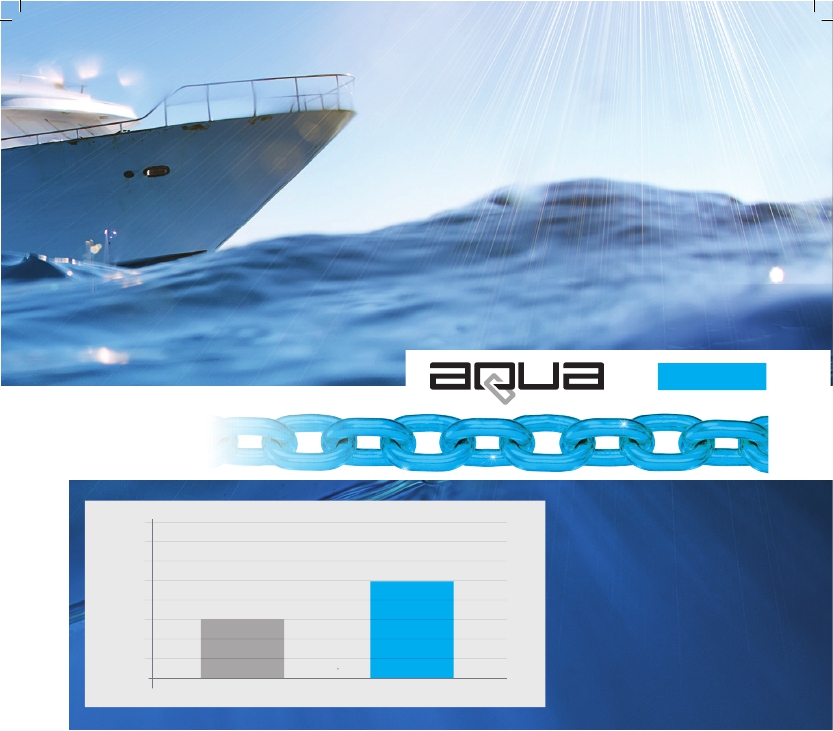 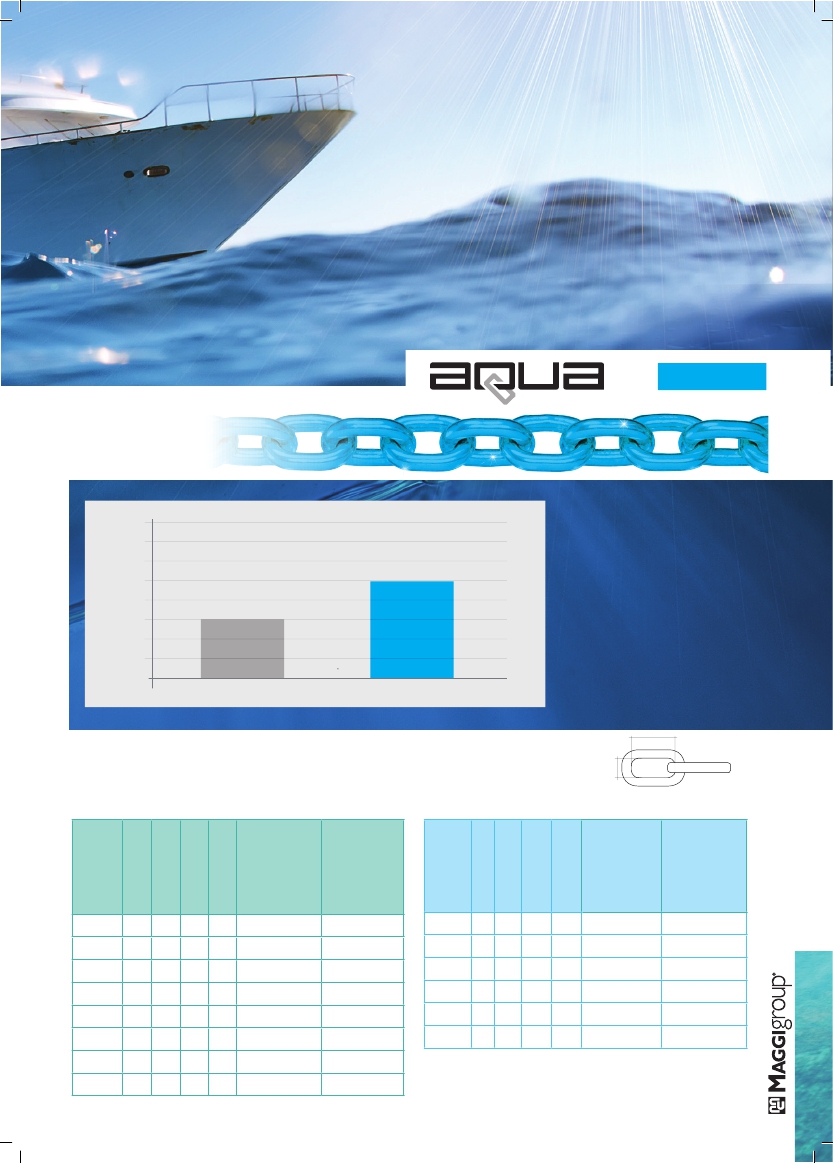 7  Blue
10

	8

	6
AQUA BLUE aggiunge almeno il 25% di resi-
stenza alla corrosione in più della sola catena
zincata a caldo. (dati verificati con resistenza
in nebbia salina di 500 ore su provino di labo-
ratorio)
AQUA 4-7
	BLUE
AQUA 4-7
4
BLUE
AQUA BLUE adds at least 25% corrosion resi-
	stance more than just hot-dip galvanized chain.
		(data verified with 500 hours salt spray resi-
	stance on laboratory specimen)




			P

	Wi

AQUA 7 Blue - Caratteristiche - Features
HDG
2

	0
		Resistenza alla corrosione - Corrosion resistance






AQUA 4 Blue - Caratteristiche - Features
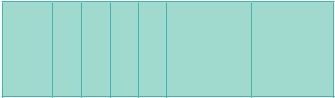 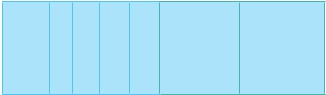 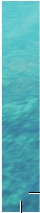 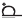 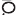 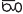 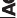 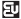 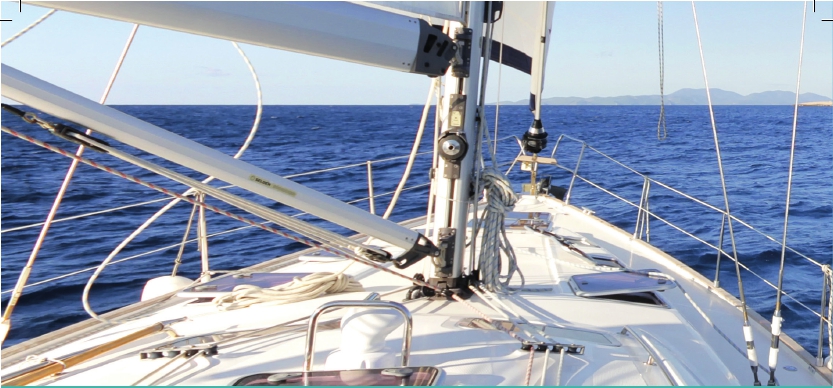 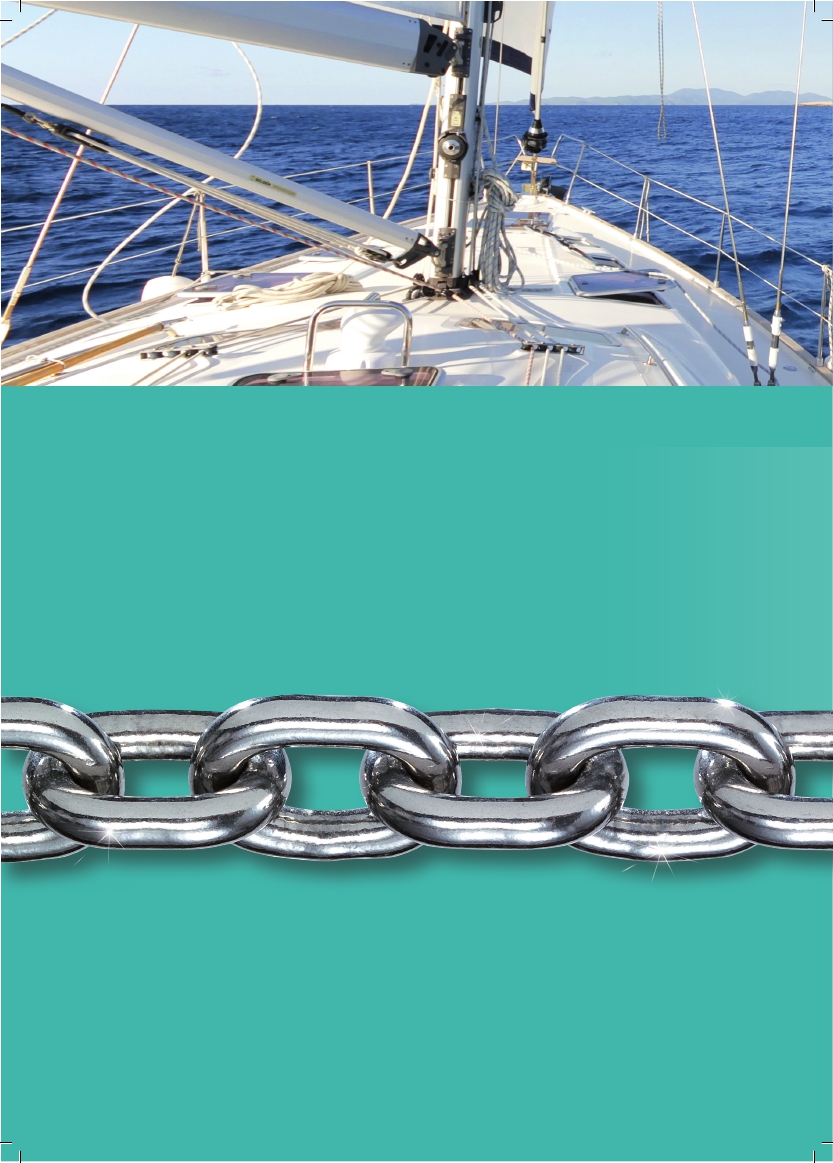 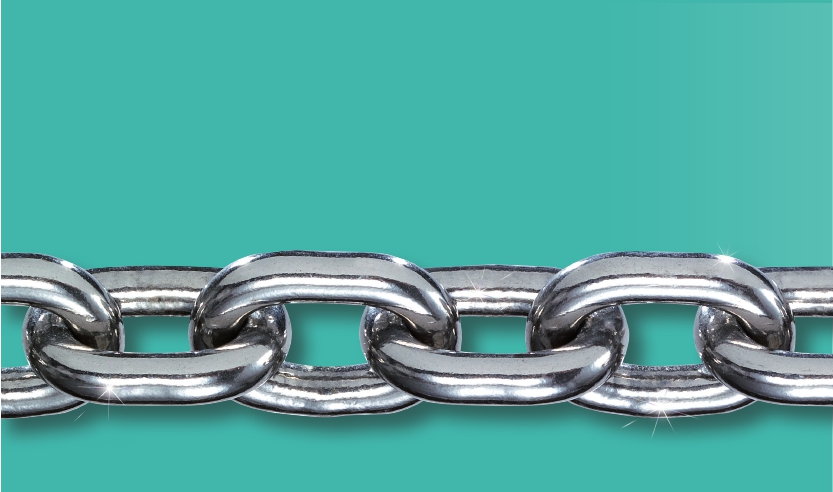 Un nuovo traguardo raggiunto


	Con AQUA X MaggiGroup sposta ulteriormente i requisiti della
	catena calibrata per verricelli che sulla scia dell’AQUA7,propone
	una catena calibrata in acciaio inox speciale con saldatura aTIG
	che consente il raggiungimento di gradi superiori allo standard di
	mercato, ed inoltre garantendo un’elevata resistenza alla corro-
	sione.Mai più macchie di ruggine sulla tua catena inox ad elevata
	resistenza. Facilità di manutenzione e performances ai vertici del
	mercato.
A new milestone is reached

	With AQUA  X  MaggiGroup  extends  the  requirements  of  the  anchor
	chain for winches following the concept of theAQUA7,proposes a spe-
	cial  stainless  steel TIG  welded  chain  that  allows  the  achievement  of
	tensile degrees above the market standard and also guarantees a high
	corrosion resistance.No more rusty spots on your high-strength stainless
	steel chain. Ease of maintenance and performance at the top of the
	market.
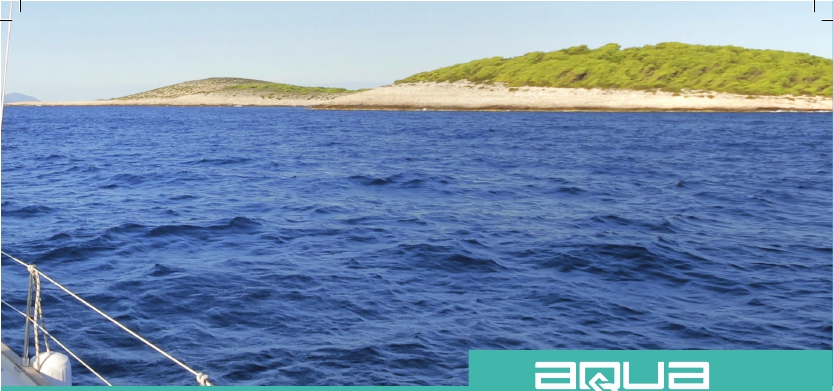 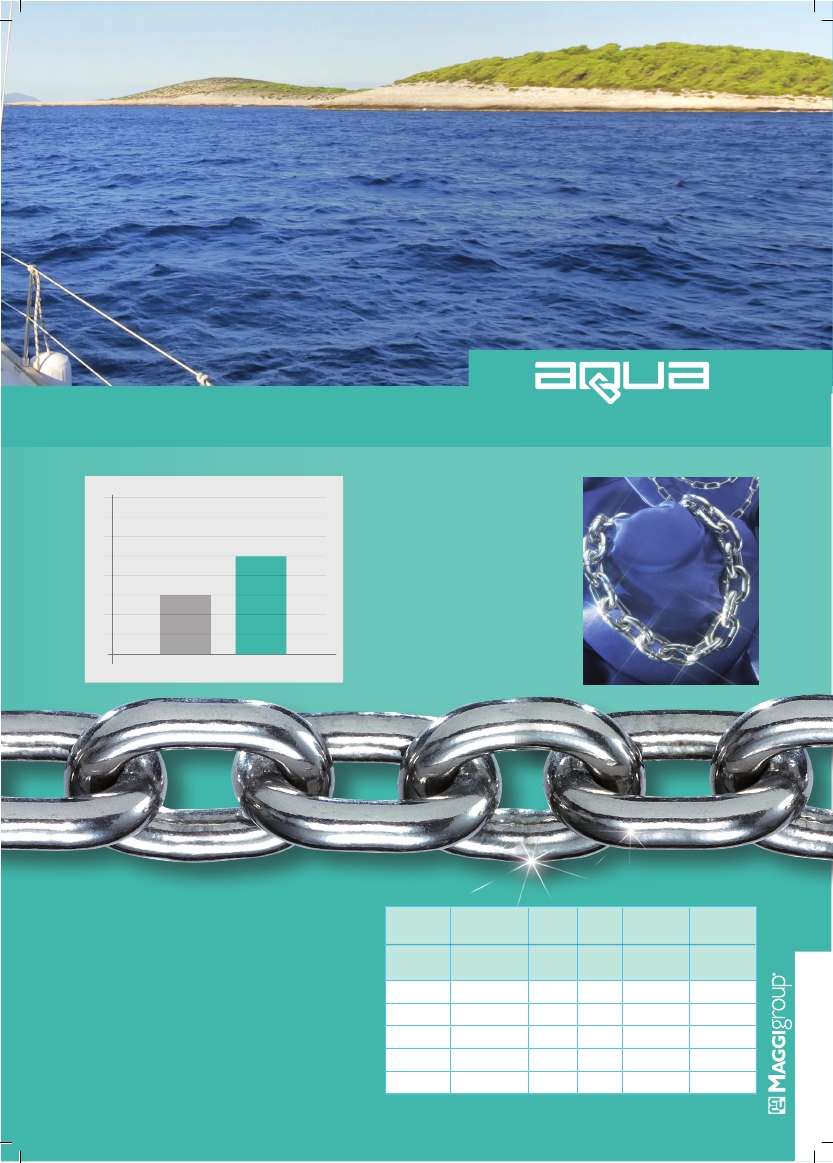 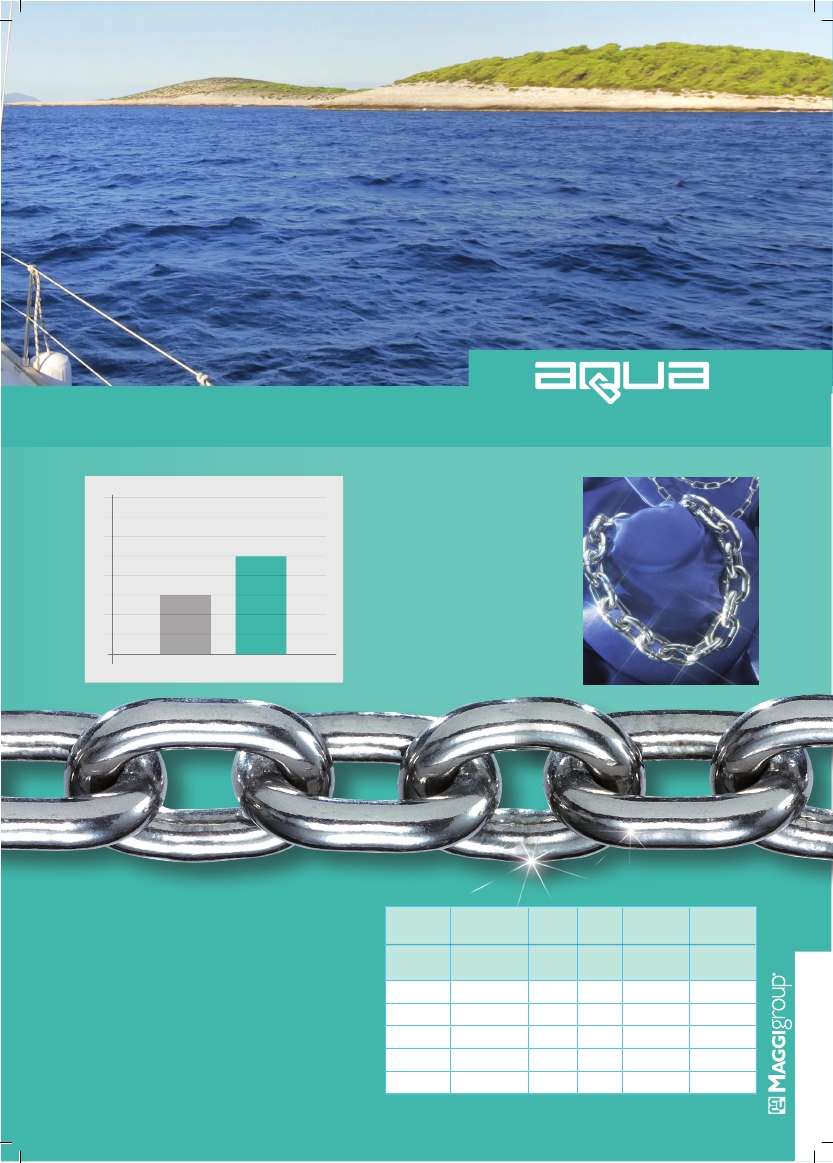 X
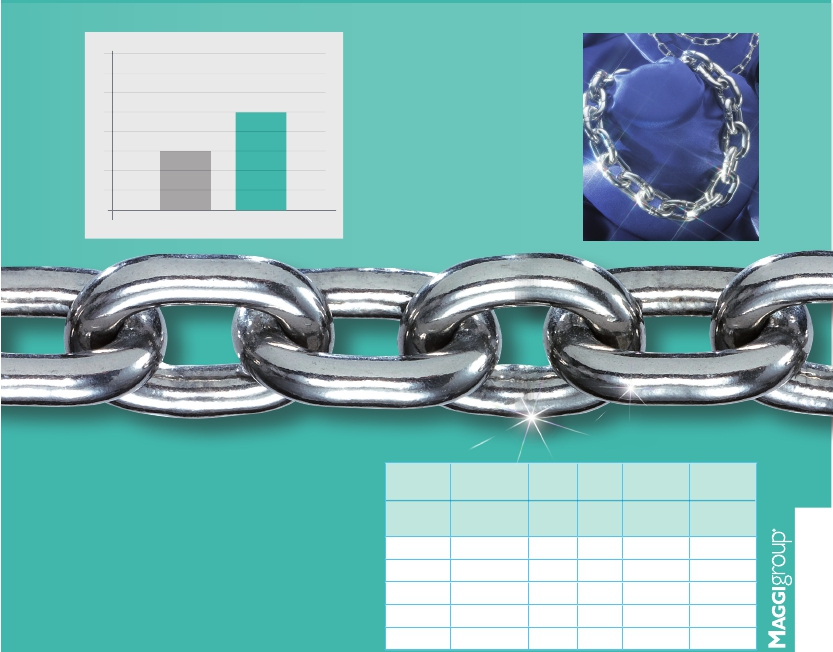 Dal grafico si evince come AQUA X presenti una
significativa resistenza aggiuntiva rispetto alla
perfor- mance meccaniche della catena tradizio-
nale del tipo grado 30. (AQUA X presenta uno
sforzo di rottura a trazione pari a circa 500 N/mm2
in luogo dei 300 N/mm2 di una catena tradiziona-
le, normata ad esempio, secondo le norme DIN
tedesche).
The diagram shows that AQUA X has significant
additional strength compared to the mechanical
performance of the traditional 30-degree chain.
(AQUA X has a tensile strength equal to around
500N/mm2 instead of 300N/mm2 of a traditional
chain, compliant to, for example German DIN
standards).
70
60
50
40
30
20
10
AQUA X



Grado 30



	AQUA X vs Grado/Grade 30
Plus
• Maggiore resistenza alla trazione
a  rottura  rispetto  ad  una  catena
tradizionale  grado  30  che  conferi-
sce più sicurezza per la fonda in ac-
que più agitate, con caratteristiche
dimensionali che sono adeguate alla
normativa esistente ed alle sedi dei
salpancora presenti sul mercato.
• Maggiore resistenza alla corrosio-
ne grazie all’utilizzo di speciali acciai
inossidabili.
• Increased tensile strength compa-
red to a traditional 30 degree chain
that  gives  more  safety  to  grip  in
more agitated water,with dimensio-
nal  characteristics  that  are  appro-
priate  to  existing  regulations  and
anchor seats holders on the market.
•  Greater  resistance  to  corrosion
thanks to the use of special stainless
steels.
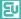 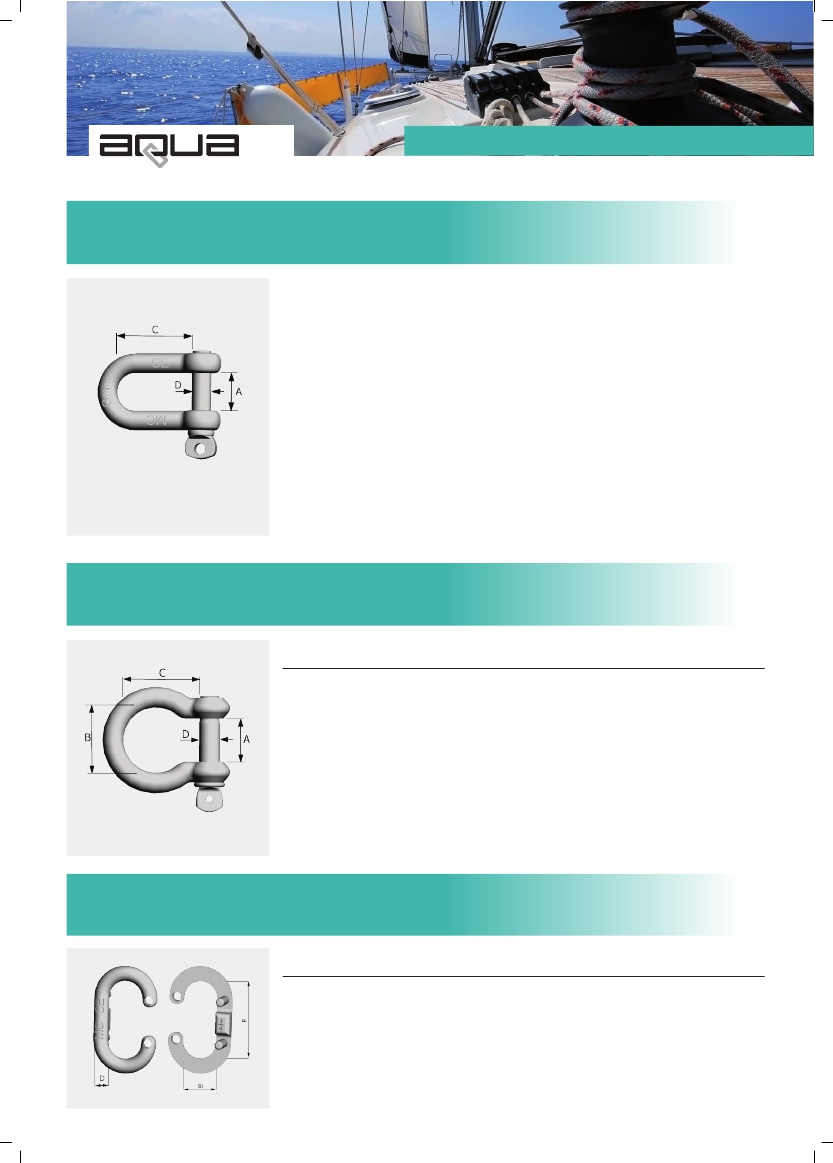 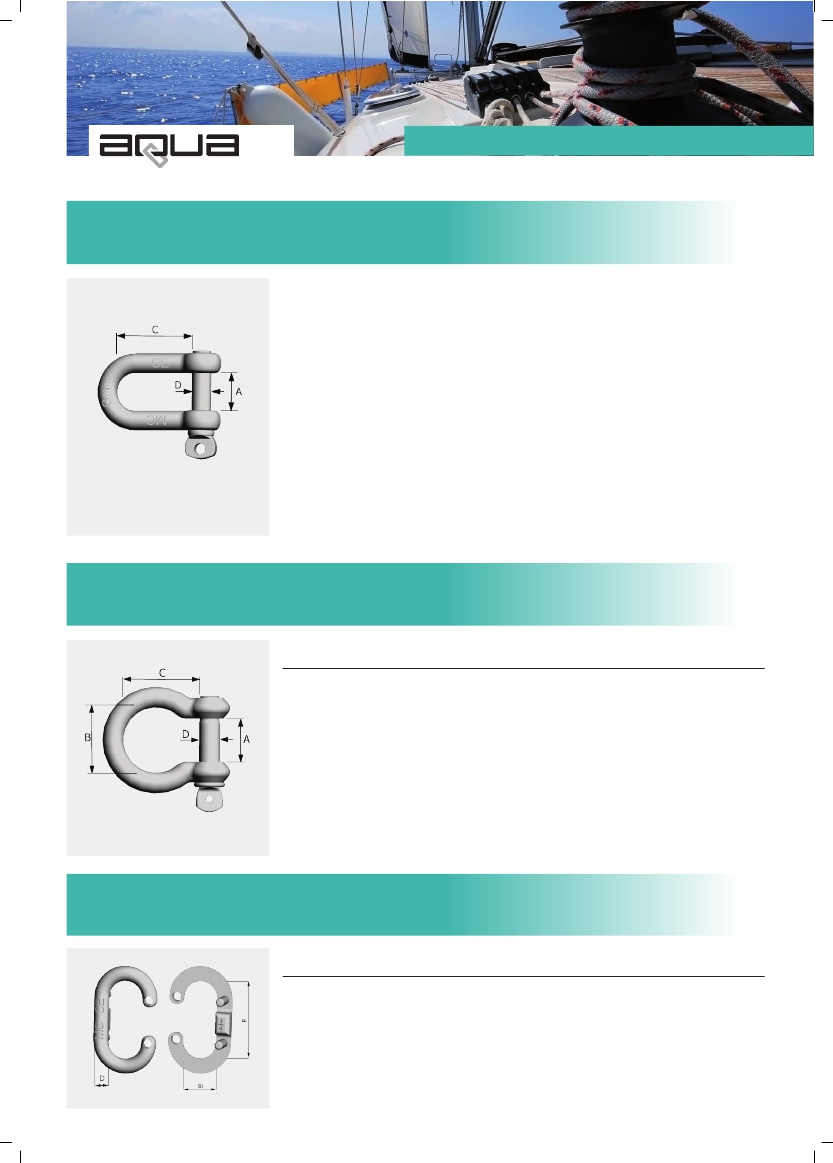 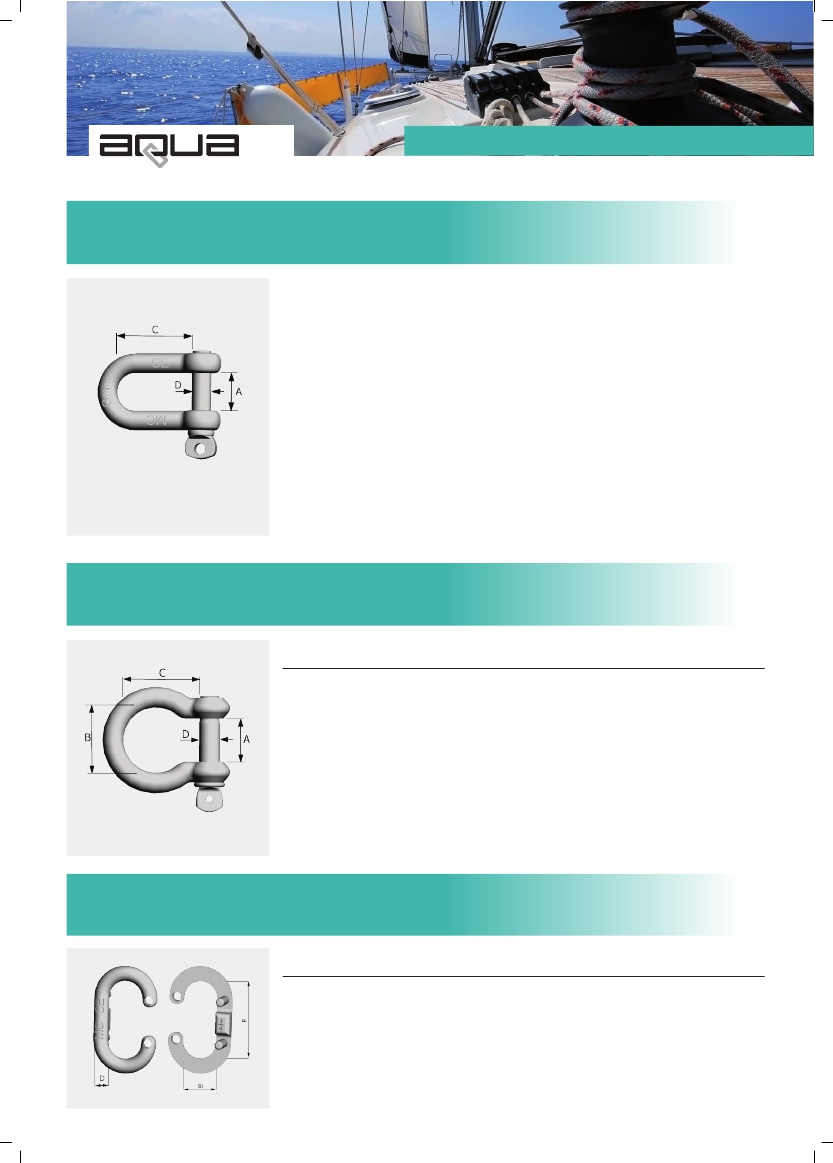 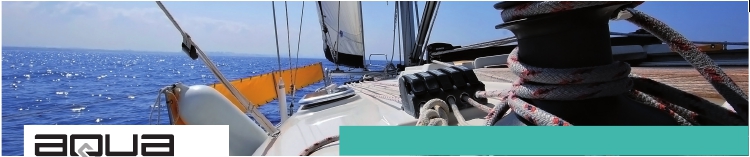 4
Aqua 4 -Accessori -Accessories
GRILLI DIRITTI TIPO LARGO - Zincati - Carico rottura 4 volte il carico lavoro
LARGE DEE SHACKLE - Zinc plated - BLL four times WLL
Codice
Code
GRILZID035
GRILZID050
GRILZID060
GRILZID080
GRILZID100
GRILZID110
GRILZID120
GRILZID140
GRILZID160
GRILZID180
GRILZID200
GRILZID220
GRILZID250
GRILZID280
GRILZID320
GRILZID380
GRILZID450
Tipo mm
Type mm
	3,5
			5
			6
			8
		10
		11
		12
		14
		16
		18
		20
		22
		25
		28
		32
		38
		45
Tipo Inches
Type Inches
				1/8
		3/16
				1/4
		5/16
				3/8
		7/16
				1/2
		9/16
			5/8
	11/16
			3/4
			7/8
					1”
	1+1/8
	1+1/4
	1+1/2
	1+3/4
ø Perno
	ø Pin
			4
			5
			6
			8
		10
		11
		12
		14
		16
		18
		20
		22
		25
		28
		32
		38
		45
A
mm
		8
	11
	14
	16
	19
	23
	25
	29
	32
	38
	37
	43
	50
	57
	64
	74
	85
C
mm
	14
	16
	22
	30
	38
	44
	49
	56
	65
	69
	71
	84
	94
115
118
124
170
Carico lav.
	WLL  kg
				63
			125
			188
			438
			625
			813
		1.000
		1.250
		1.875
		2.125
		2.500
		3.125
		3.875
		4.375
		5.000
		7.500
		8.750
Peso 1 pz. kg
Weight 1 pc. kg
			0,006
			0,017
			0,035
			0,070
			0,130
			0,156
			0,236
			0,320
			0,565
			0,700
			1,014
			1,400
			1,940
			3,000
			4,300
			6,750
		12,500
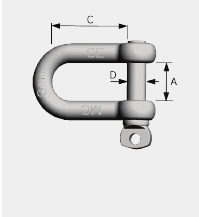 GRILLI A CUORE - Zincati - Carico rottura 4 volte il carico lavoro
BOW SHACKLE - Zinc plated - BLL four times WLL
Codice
Code
Tipo mm   Tipo Inches
Type mm  Type Inches
ø Perno
	ø Pin
A
mm
C
mm
B
mm
Carico lav.
	WLL kg
Peso 1 pz. kg
Weight 1 pc. kg
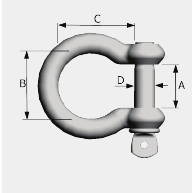 GRILZIC035
GRILZIC050
GRILZIC060
GRILZIC080
GRILZIC100
GRILZIC120
GRILZIC140
GRILZIC160
GRILZIC180
GRILZIC200
GRILZIC220
GRILZIC250
GRILZIC280
GRILZIC320
3,5
	5
	6
	8
10
12
14
16
18
20
22
25
28
32
1/8
	3/16
		1/4
	5/16
		3/8
		1/2
	9/16
		5/8
11/16
		3/4
		7/8
			1”
1+1/8
1+1/4
4
	5
	6
	8
10
12
14
16
18
20
22
25
28
32
8
10
13
16
17
25
29
32
36
39
40
50
57
64
17
	19
	25
	32
	42
	50
	62
	65
	80
	80
	85
100
115
127
13
15
16
22
28
35
44
48
54
58
66
75
84
94
63
	125
	188
	438
	625
1.000
1.250
1.875
2.125
2.500
3.125
3.875
4.375
5.000
0,007
0,018
0,046
0,082
0,150
0,284
0,340
0,620
0,980
1,070
1,575
2,200
3,400
4,300
MAGLIE DI GIUNZIONE PER CATENA MAGLIA NORMALE - Zincate a caldo
REPLACEMENT LINK FOR CALIBRATED CHAIN - Hot dip galvanized
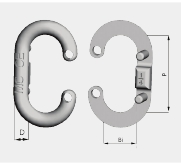 Codice
Code
MAGIUZ0060
MAGIUZ0080
MAGIUZ0100
MAGIUZ0120
D
mm
		6
		8
	10
	12
P
	mm
18,5
		24
		30
		36
BI
mm
			8
	10
	15
	16
Carico rott.
	BLL kg
	1.800
	3.200
	5.000
	9.000
Peso 1 pz. kg
Weight 1 pc. kg
		0,020
		0,040
		0,070
		0,130
vedi sezione catena calibrata / see calibrated chain section
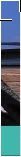 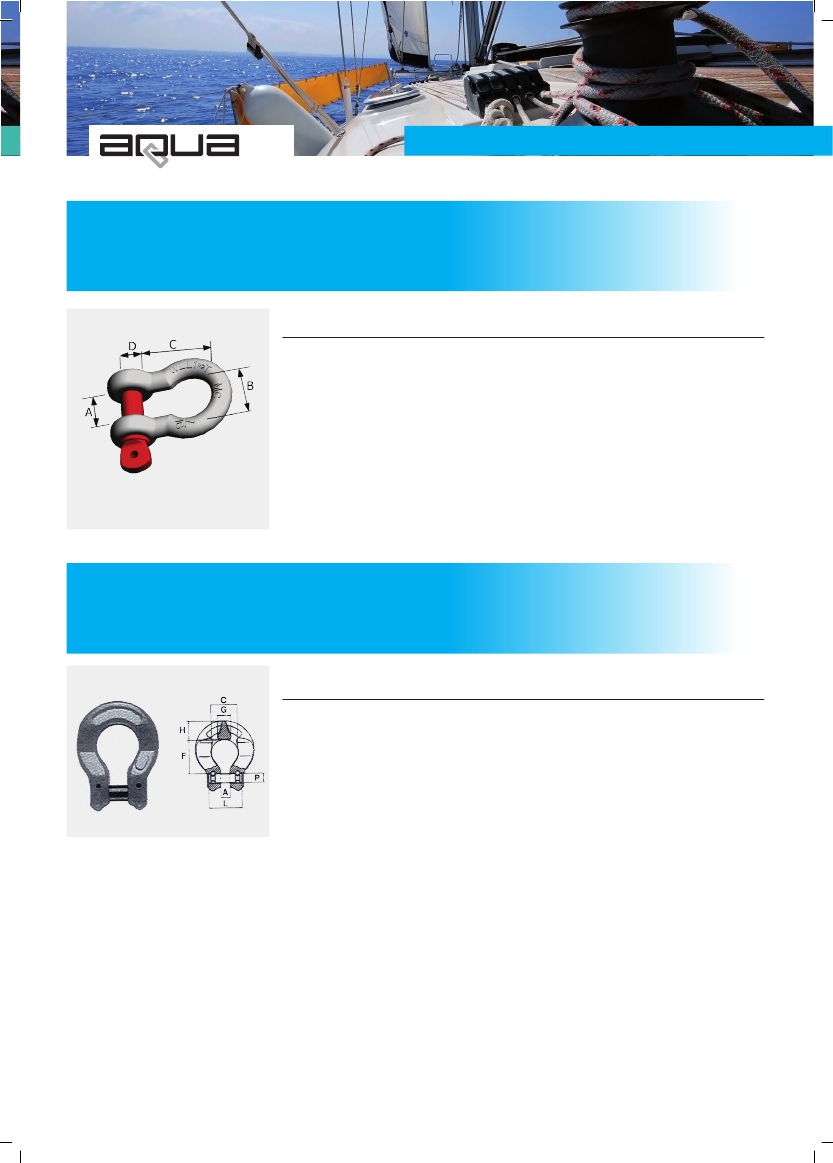 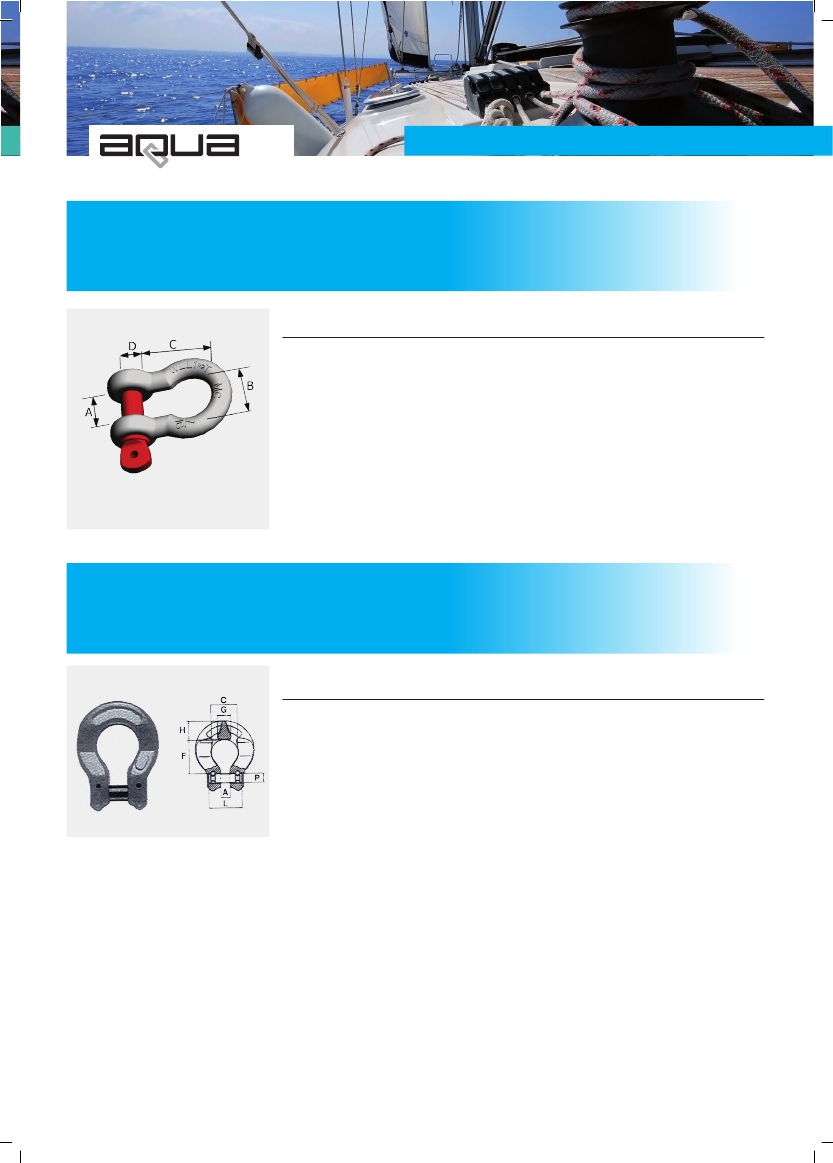 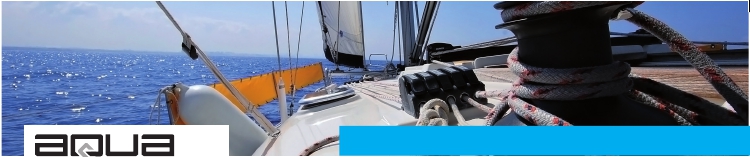 7
Aqua 7 -Accessori -Accessories
GRILLI AD ELEVATA RESISTENZA - Zincati - Perno zincato e verniciato rosso
Carico lavoro stampato sul grillo - Carico prova 2 volte il carico lavoro - Carico rottura 5 e 1/2 il carico lavoro
RED PIN G - 209 BOW SHACKLE - Zinc plated - Painted pin - WLL embossed - MPF 2 times WLL
BLL five and a half times WLL
Codice
Code
Dim. nominale
	Pollici/inches
D
mm
A
mm
C
mm
B
mm
Carico lav.     Peso 1 pz. kg
	WLL  ton    Weight 1 pc. kg
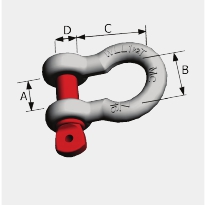 GRILHTZ060
GRILHTZ080
GRILHTZ100
GRILHTZ110
GRILHTZ120
GRILHTZ160
GRILHTZ200
GRILHTZ220
GRILHTZ240
GRILHTZ280
GRILHTZ320
GRILHTZ360
GRILHTZ380
1/4
	5/16
		3/8
	7/16
		1/2
		5/8
		3/4
		7/8
			1”
1+1/8
1+1/4
1+3/8
1+1/2
8,5
	10
	12
	13
	17
	20
	23
	26
	30
	32
	36
	38
	42
11
14
17
19
20
29
34
37
43
46
51
57
61
29
	31
	37
	42
	47
	59
	68
	85
	90
107
119
132
147
19
21
25
28
32
42
49
58
68
72
79
88
94
0,50
	0,75
	1,00
	1,50
	2,00
	3,25
	4,75
	6,50
	8,50
	9,50
12,00
13,50
17,00
0,043
0,078
0,135
0,191
0,310
0,636
0,994
1,650
2,430
3,100
4,300
6,000
8,000
MAGLIE DI CONNESIONE A OMEGA
Grado 80 ad elevata resistenza carico di lavoro 1:4 carico di rottura
GRADE 80 OMEGA CONNECTION
LINK WLL 1:4 BF
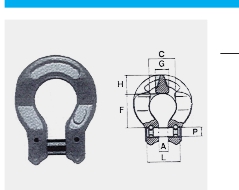 Codice
Code
GRIGR80080
GRIGR80100
GRIGR80130
GRIGR80160
A
			A
	8.7
12.5
		15
		19
C
	C
24
32
40
50
F
	F
32
44
55
65
G
	G
11
14
17
22
H
	H
18
19
25
30
WLL
	WLL
2000
3150
5300
8000
adatto per AQUA7
	suitable AQUA7
				8
			10
		12/13
			16
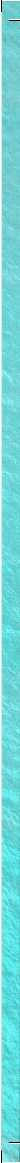 Un sito
che consiglia...
All’indirizzo www.aquachain.it trovate tutto il mondo
AQUA con un pratico configuratore dove valutare quale
prodotto scegliere.
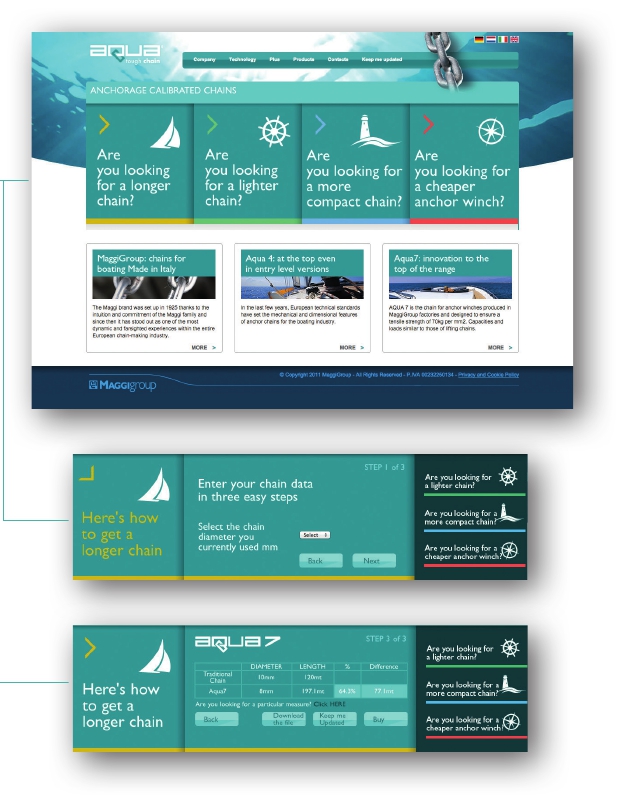 A website that
recommends...
At    www.aquachain.it  you  can  find  all  the  wide  range  of
AQUA  products  and  a  practical  system  that  allow  you  to
choose the best product according to your need.
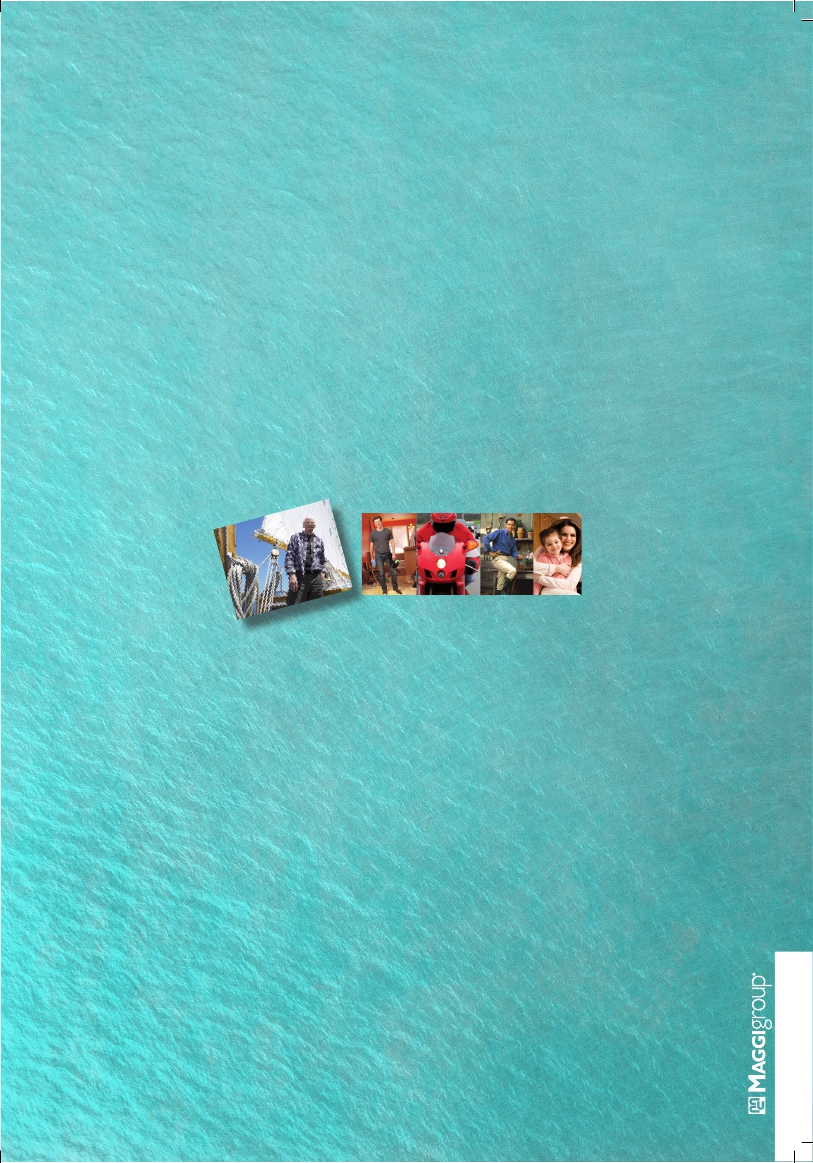 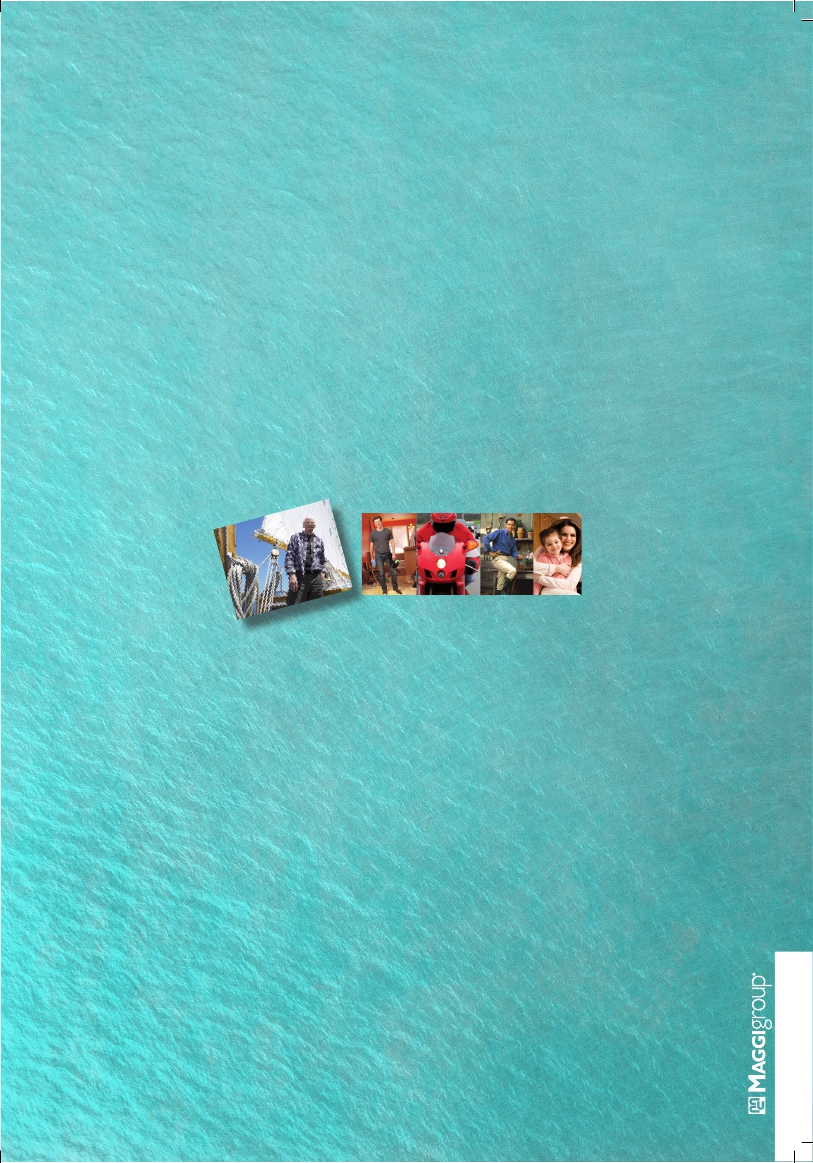 Prodotti per passione
Ancora una volta ed anche nella nautica ci mettiamo
innovazione,tecnologie e competenza perché oltre ad
essere  produttori  condividiamo  la  vostra  stessa  pas-
sione.
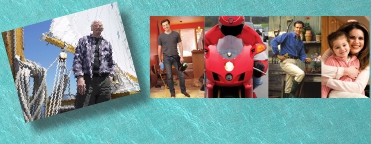 Product  for  passion
Once again,we have extended innovation,technologies and
know-how to our boating chains because we are not simply
manufacturers,we also share your passion.
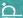 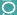 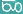 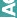 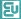 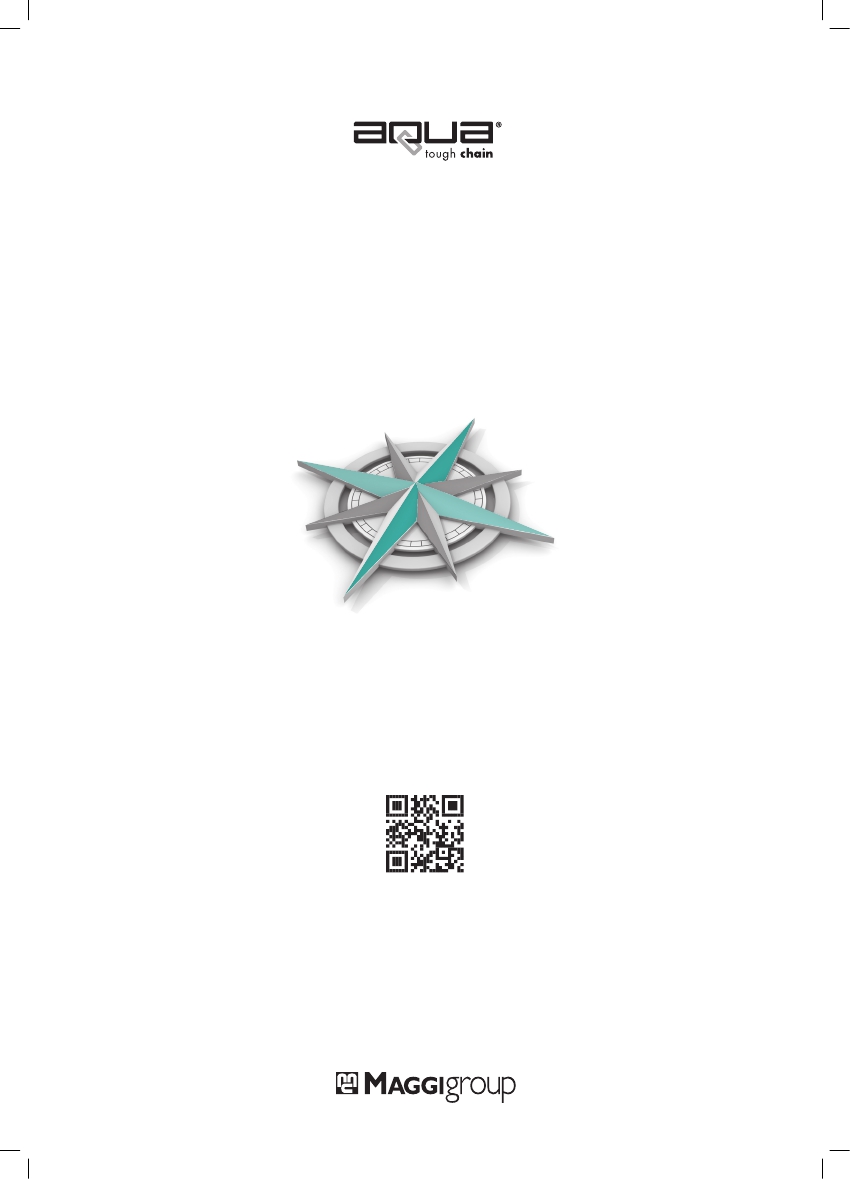 www.creativehub.agency 11/18 - ita-gb dig
performance
expertise
reliability
innovation
www.aquachain.it

						MAGGI  GROUP  s.r.l.
								Headquarters
							Via  Milano,  2/4
					23854  Olginate  (LC)
									ITALY
		Phone  nr.  ++39  0341  605235
			Fax  nr.  ++39  0341  605352
Internet  :  www.maggigroup.com
	E-mail  :  info@maggigroup.com
®